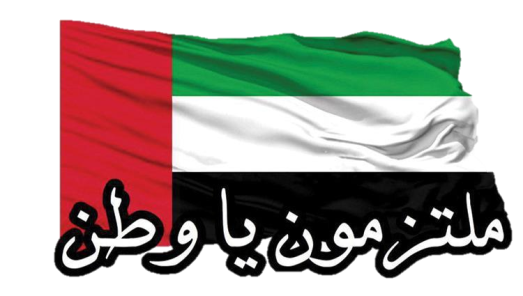 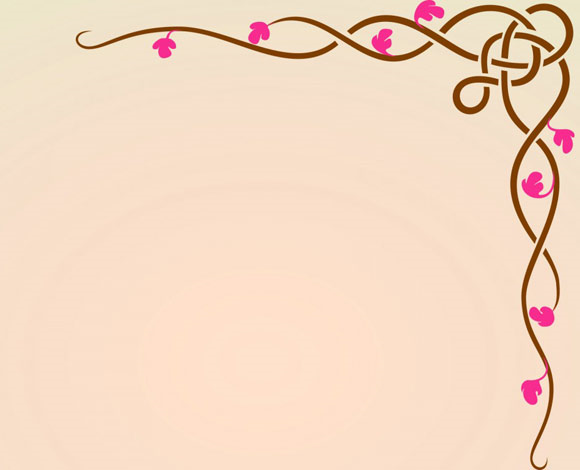 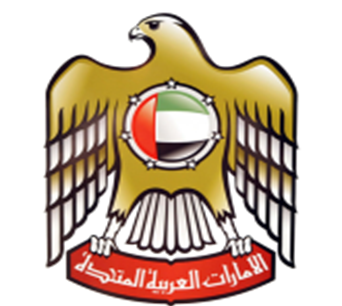 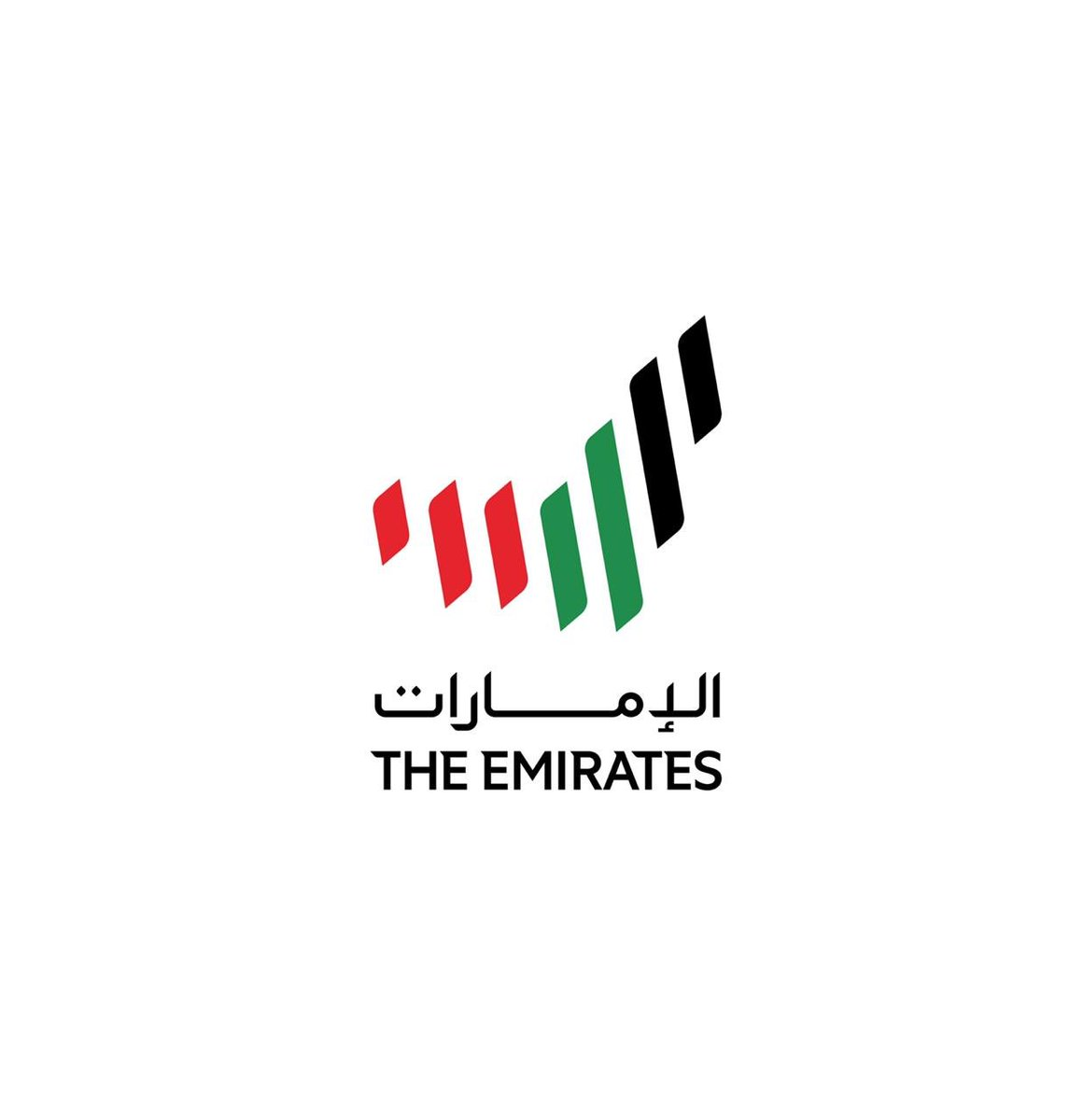 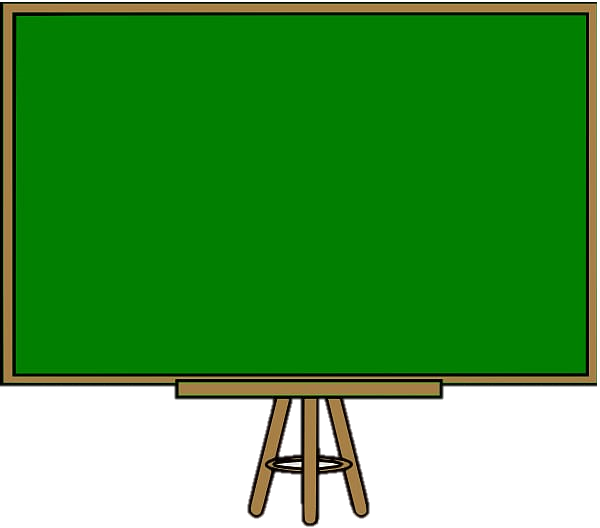 اليوم :الثلاثاء الجميل
التاريخ: 1/2/2022
الحصة : الأولى
صفي الرائع: الثاني الأساسي
المادة : الدراسات الإجتماعية
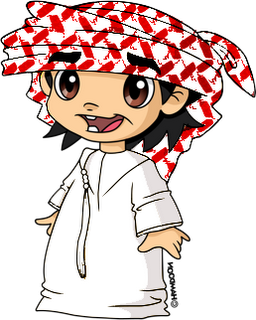 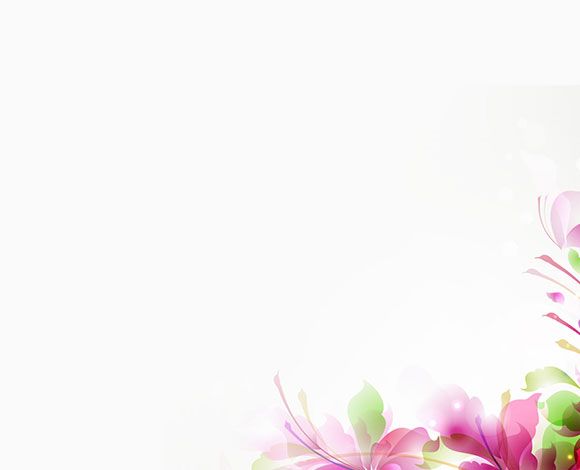 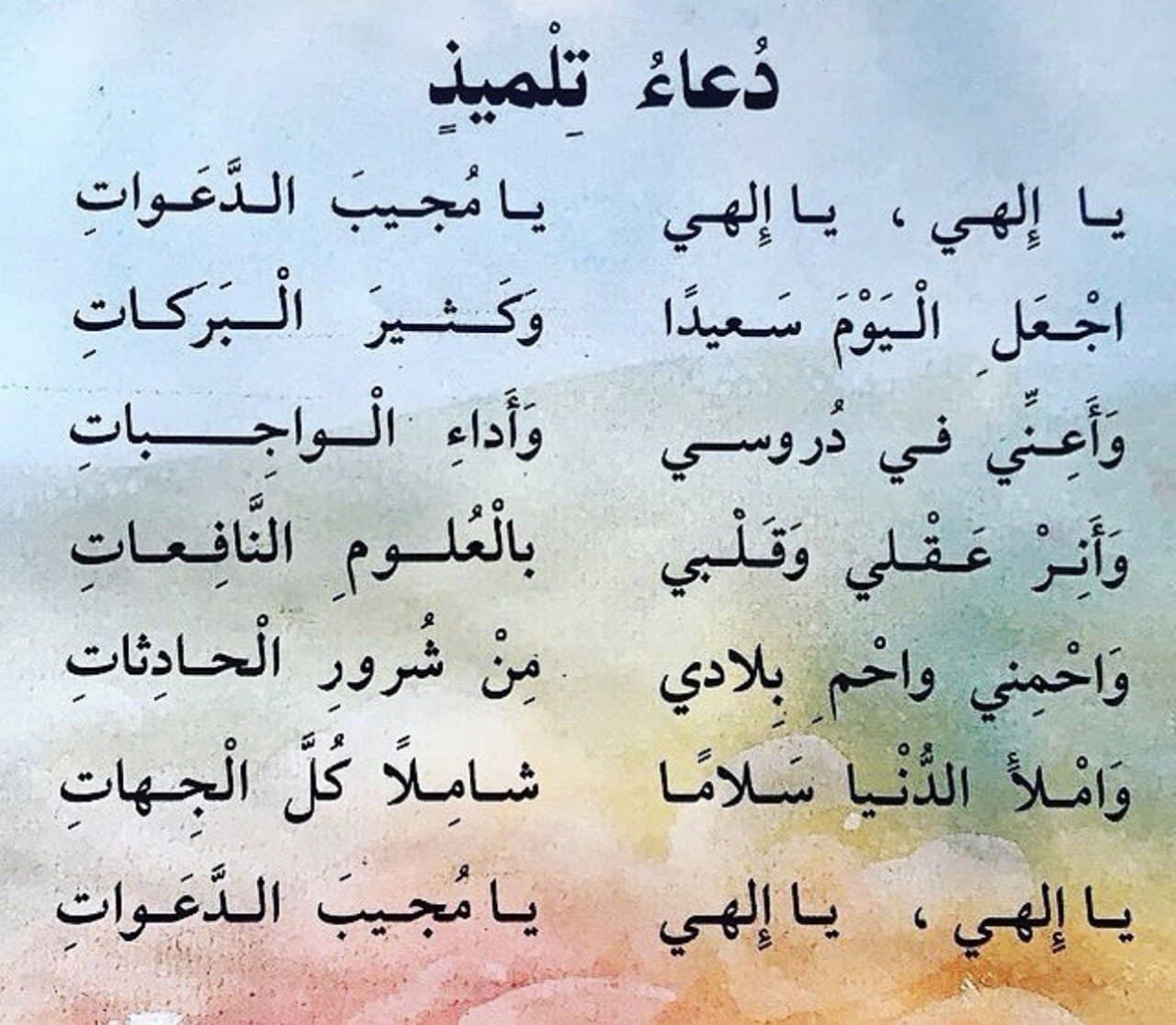 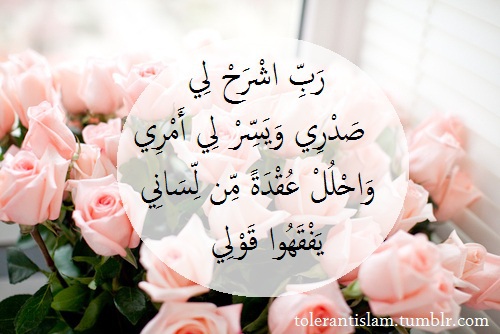 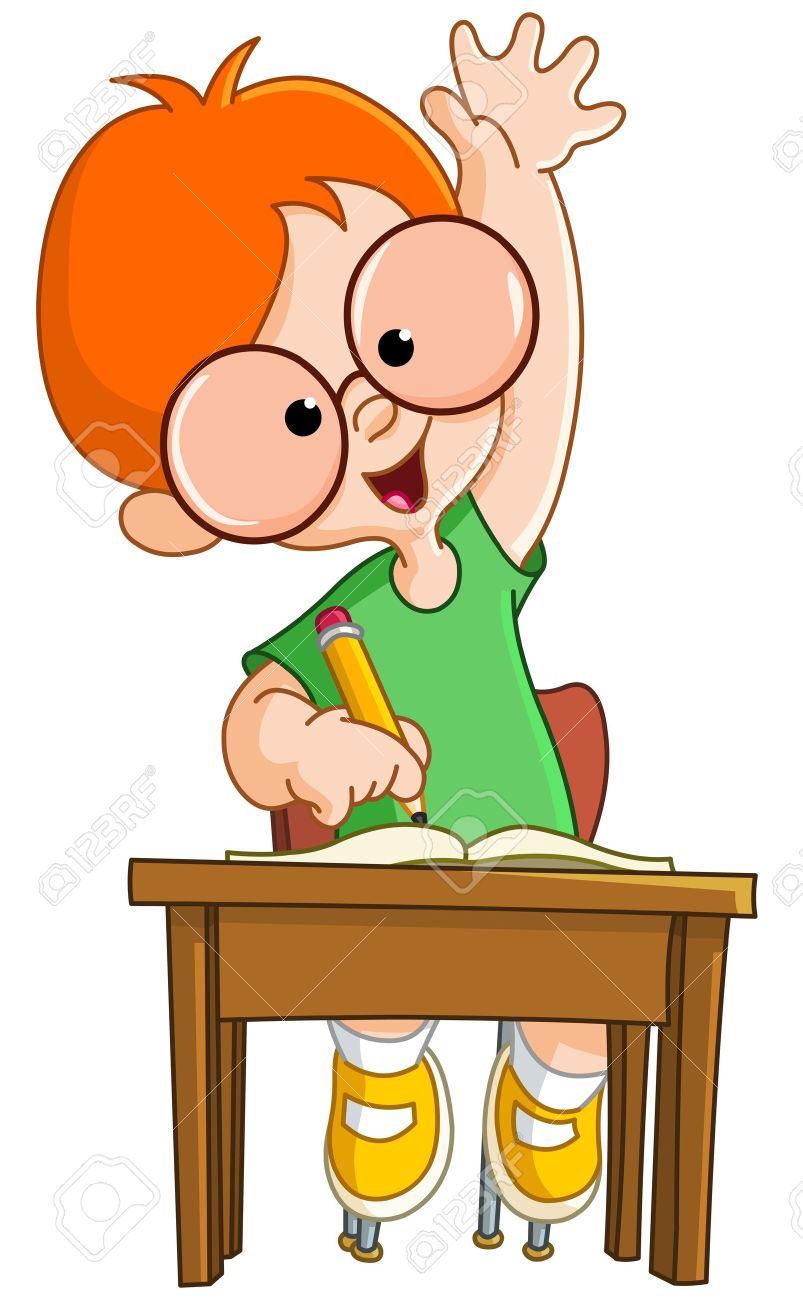 شكراً لكل طلابي الرائعين على إلتزامهم بموعد الدرس
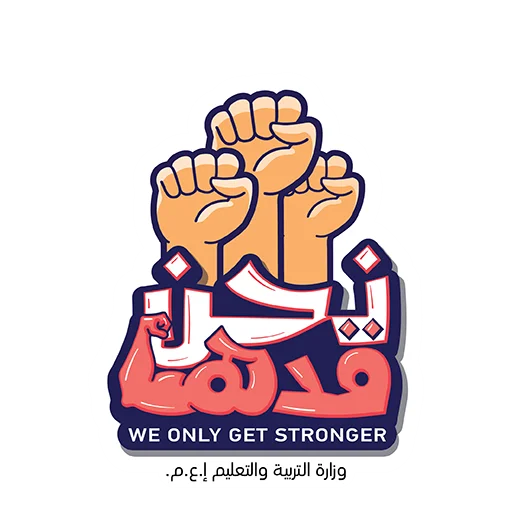 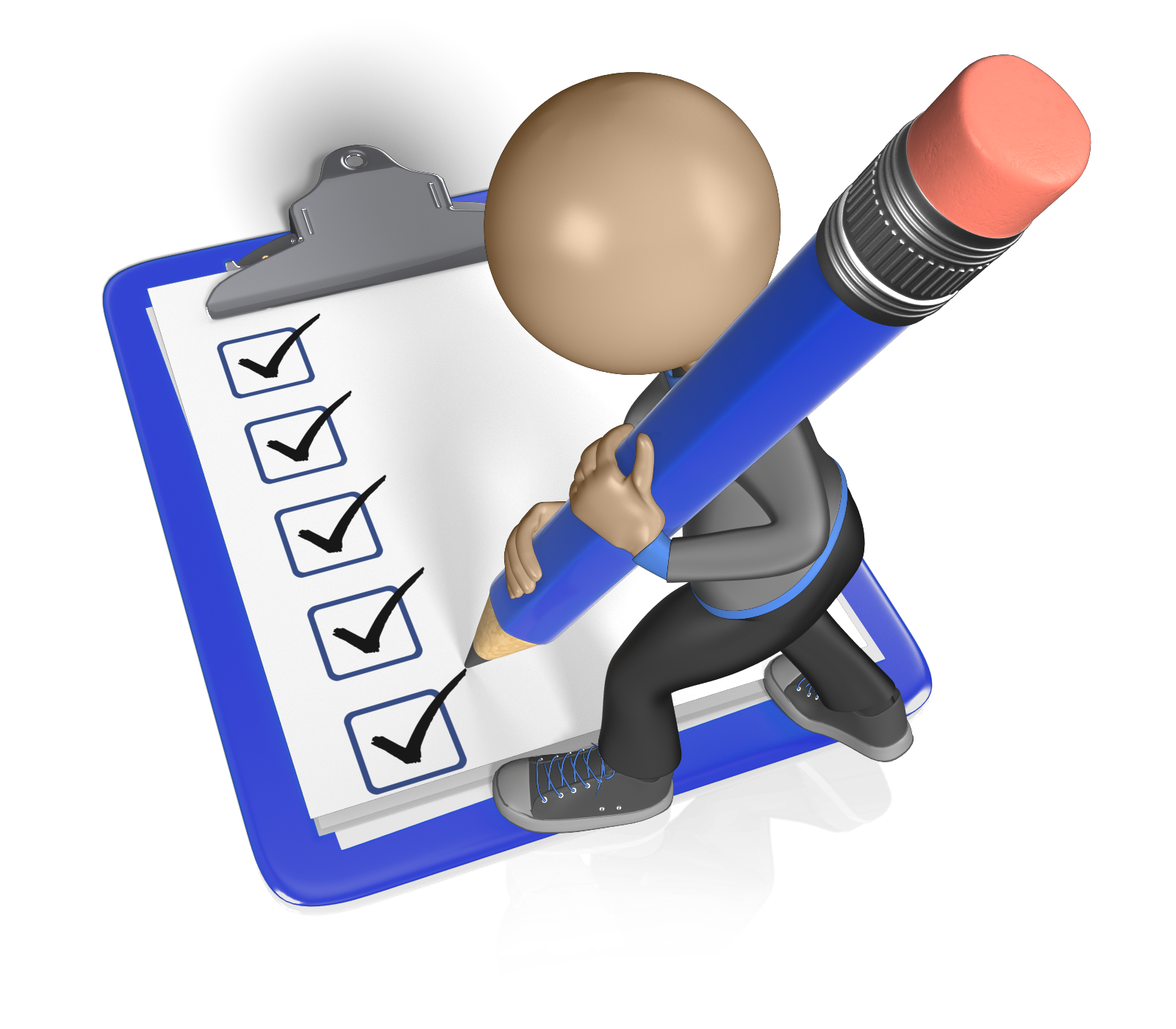 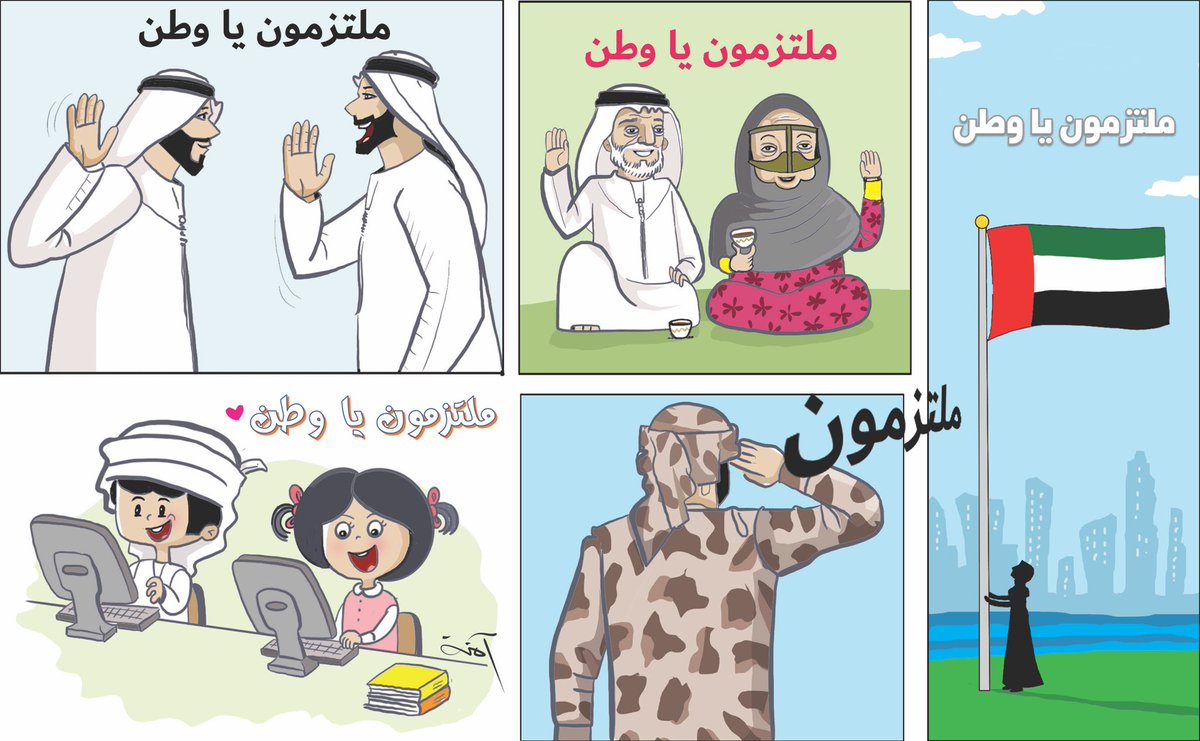 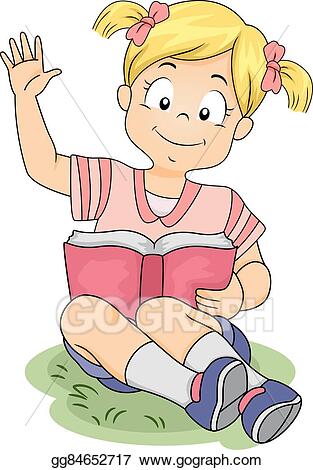 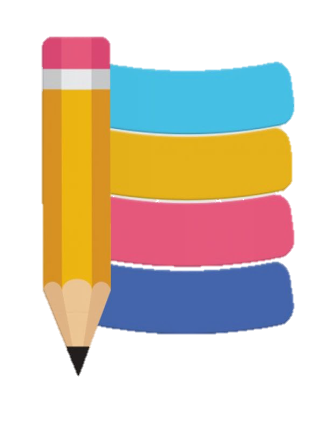 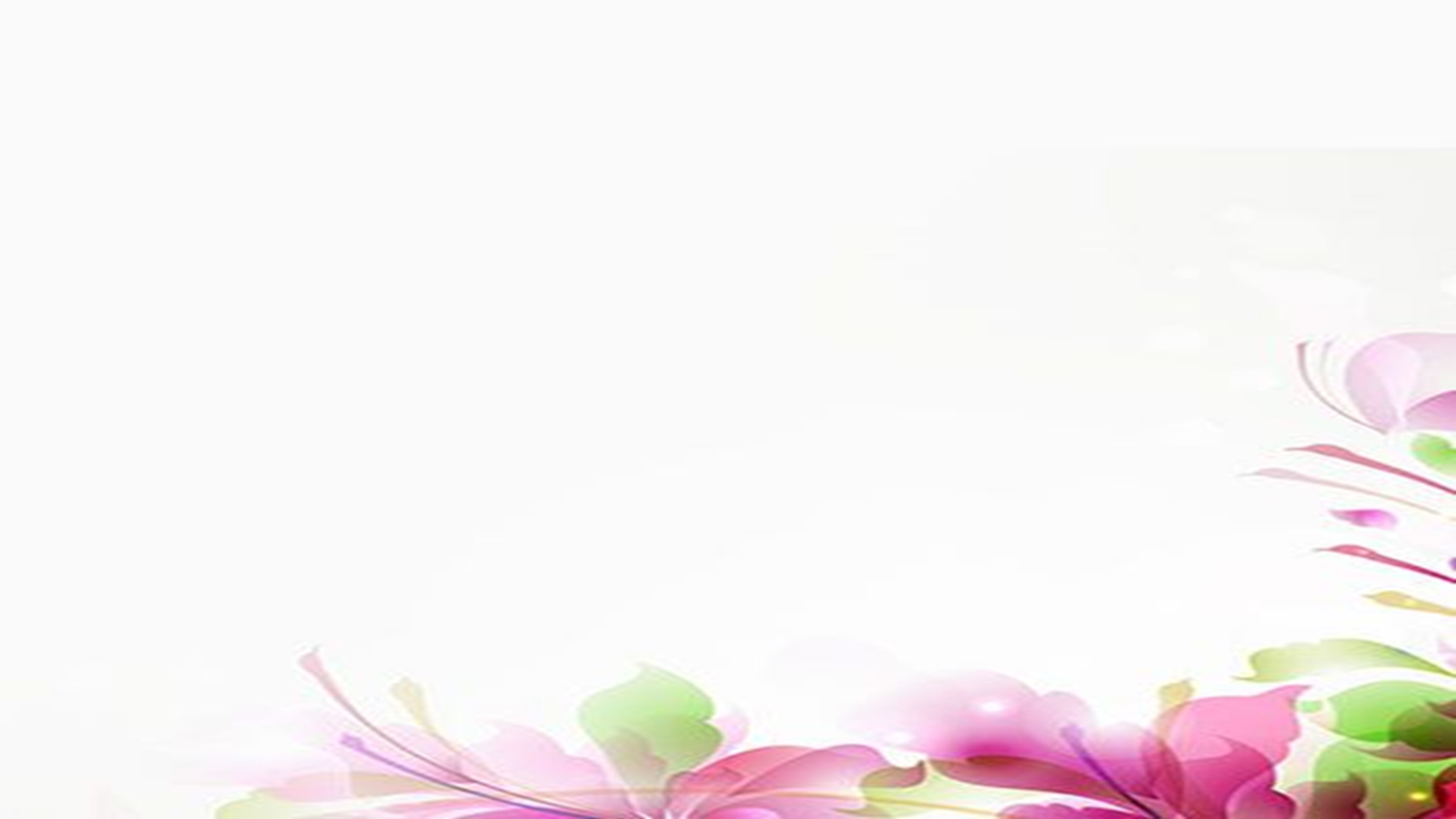 قواعد التعلم الذكي
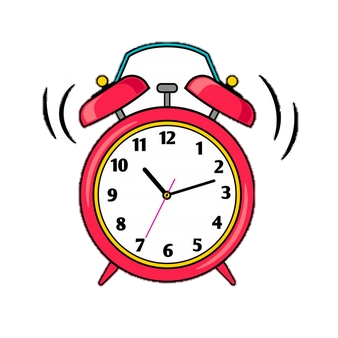 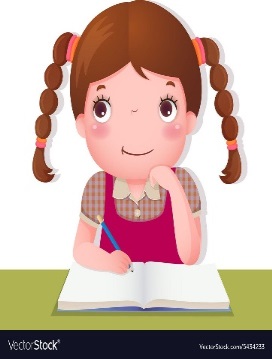 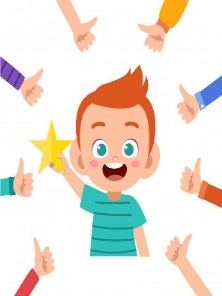 1
3
2
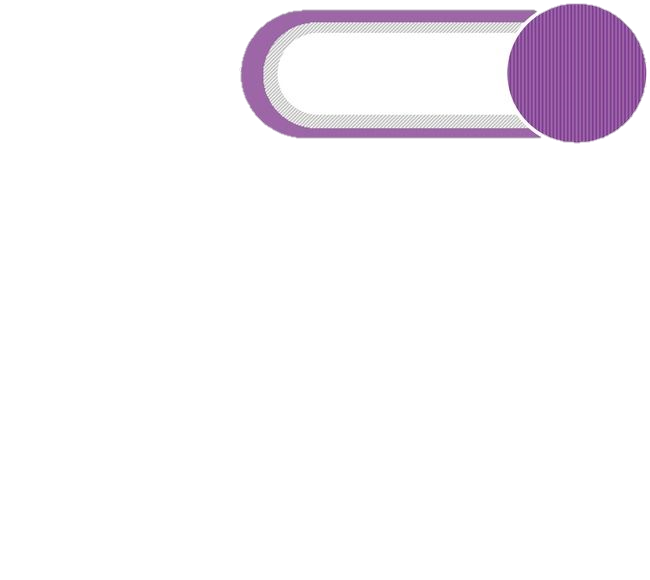 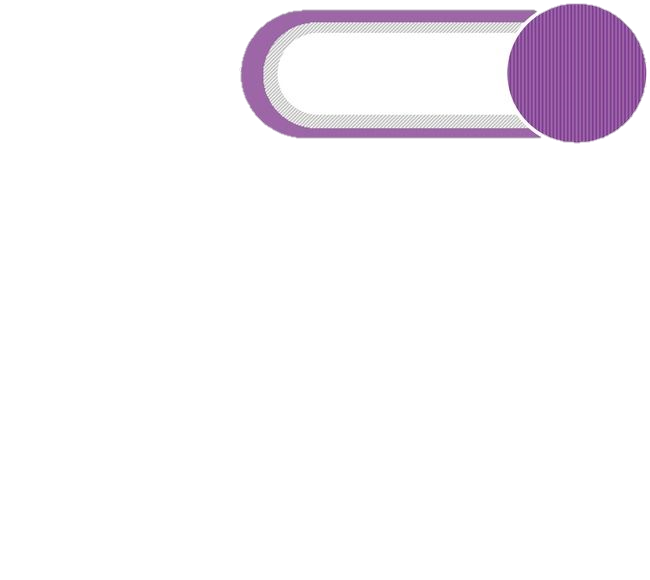 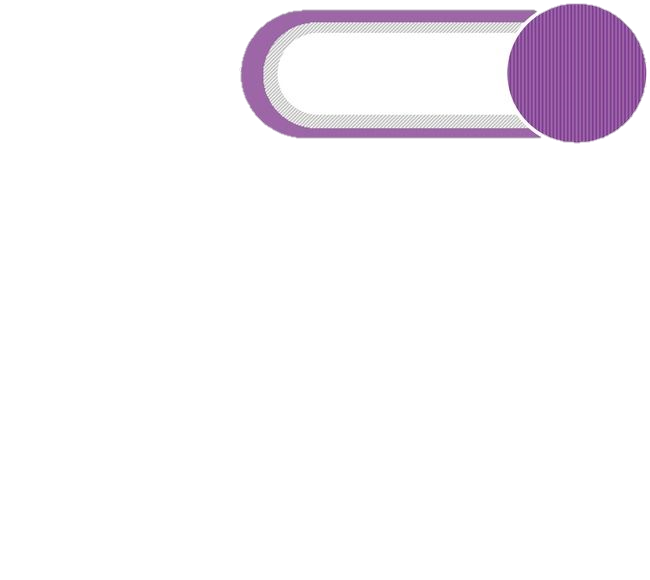 الالتزام بالوقت المحدد للحصص
التفاعل الإيجابي
أنتبه للدرس جيدا
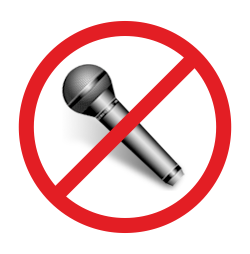 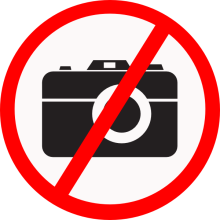 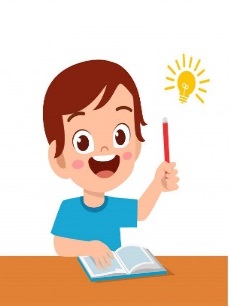 4
5
6
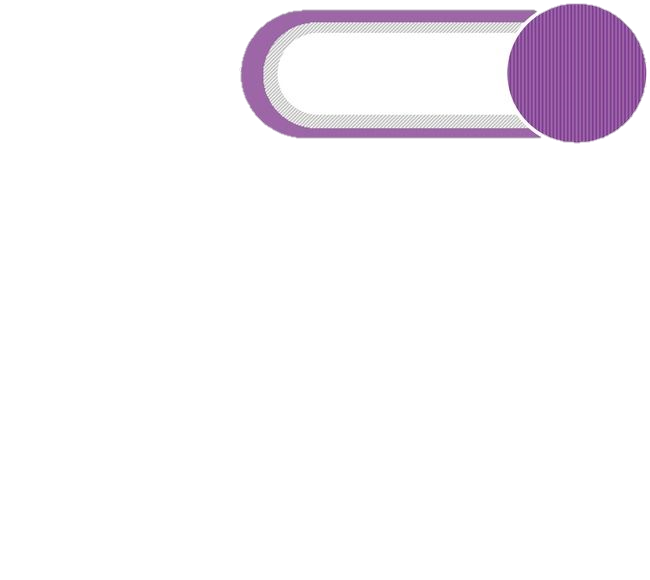 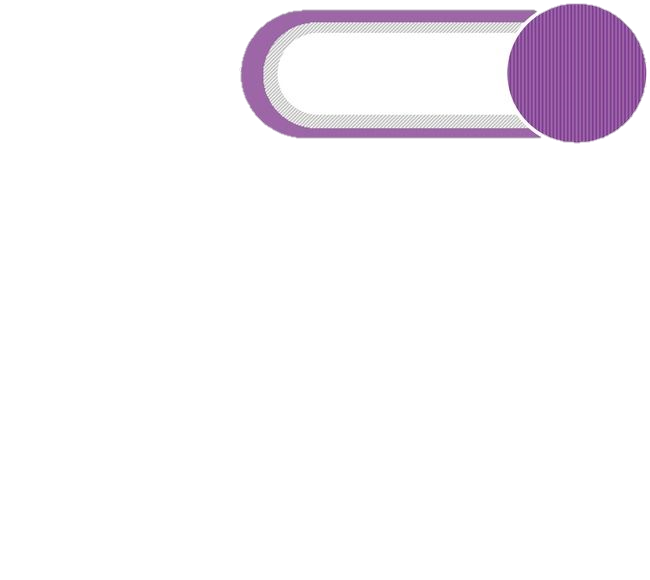 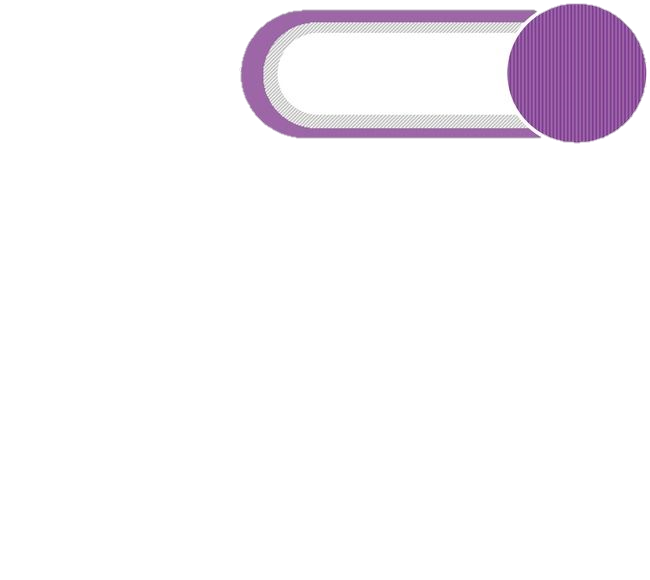 عدم فتح الكاميرا أو تصوير الشاشة
عدم فتح المايكرفون بدون إذن المعلمة
أستأذن قبل الإجابة
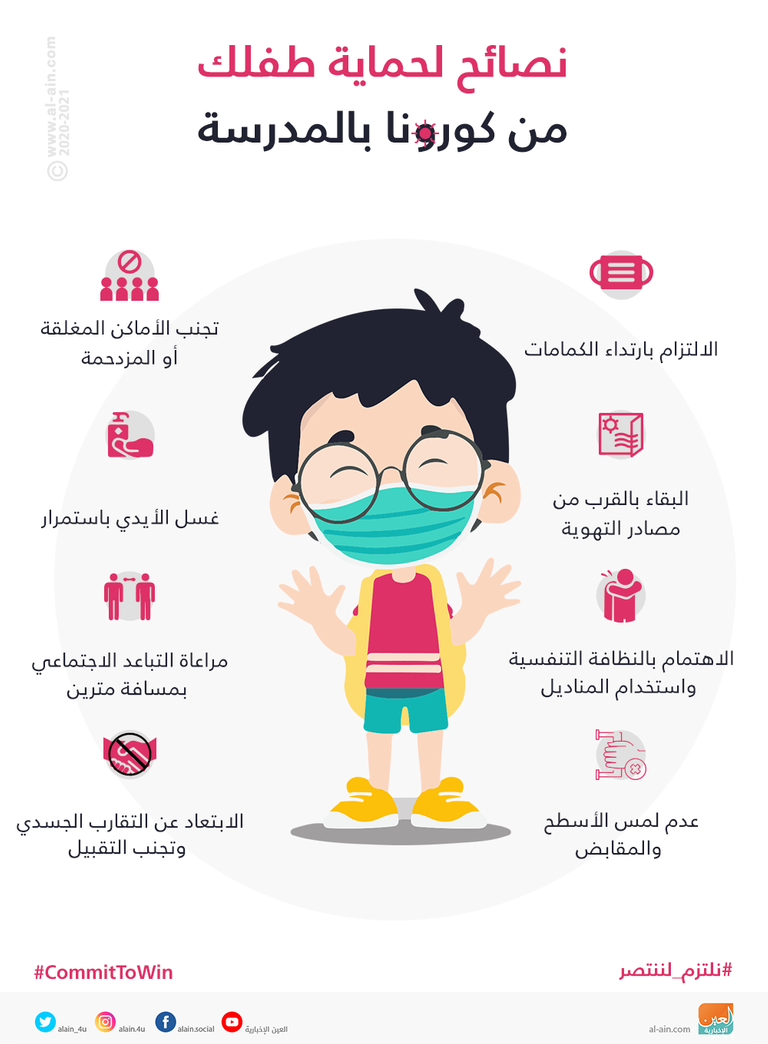 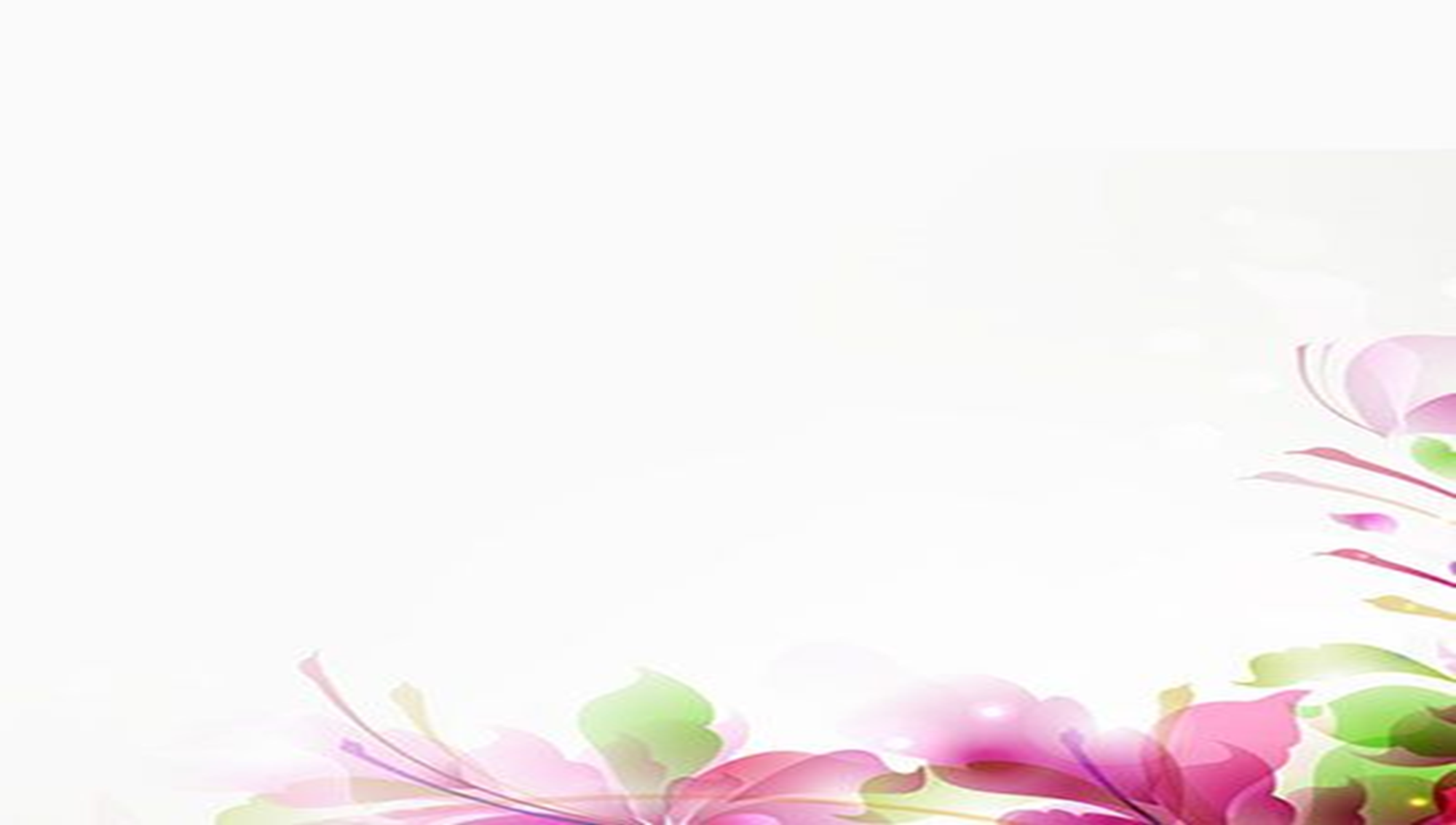 حان وقت المراجعة يا أبطالي الأذكياء باستخدام 
استراتيجية 
البطاقات الملونة
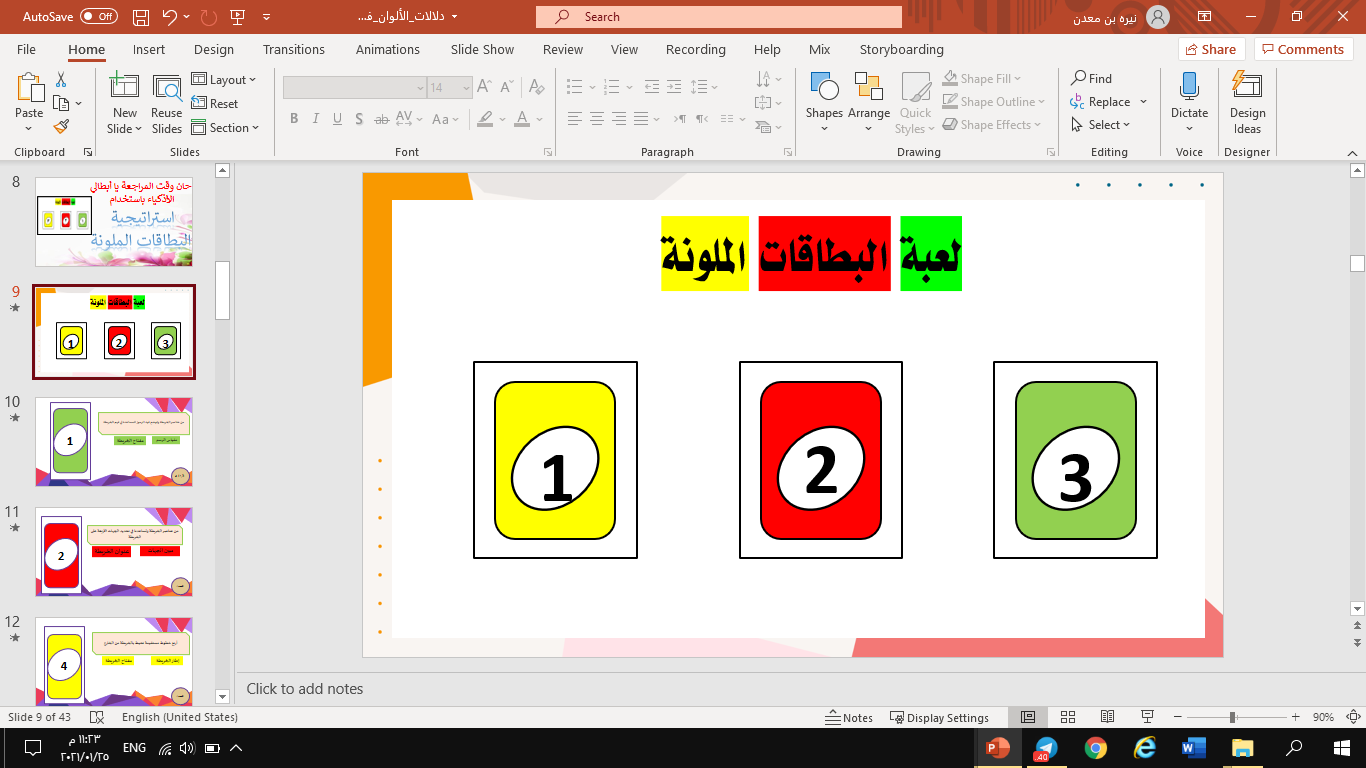 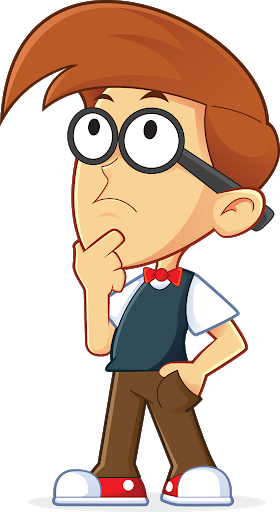 من أنواع الحيوانات التي تُربّى في بلادي :
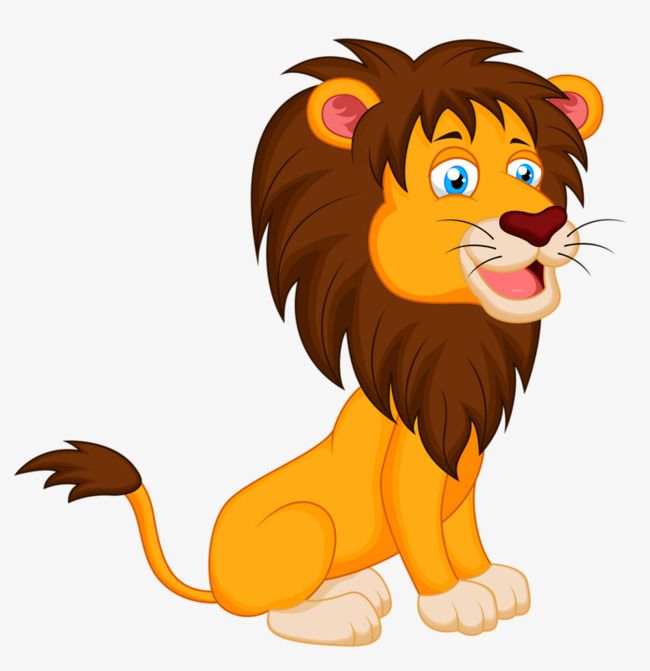 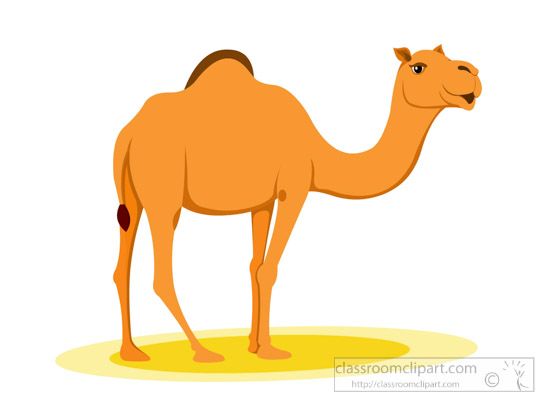 1
الأسد
الجمل
عندما تمرض الحيوانات ، أعرضها على:
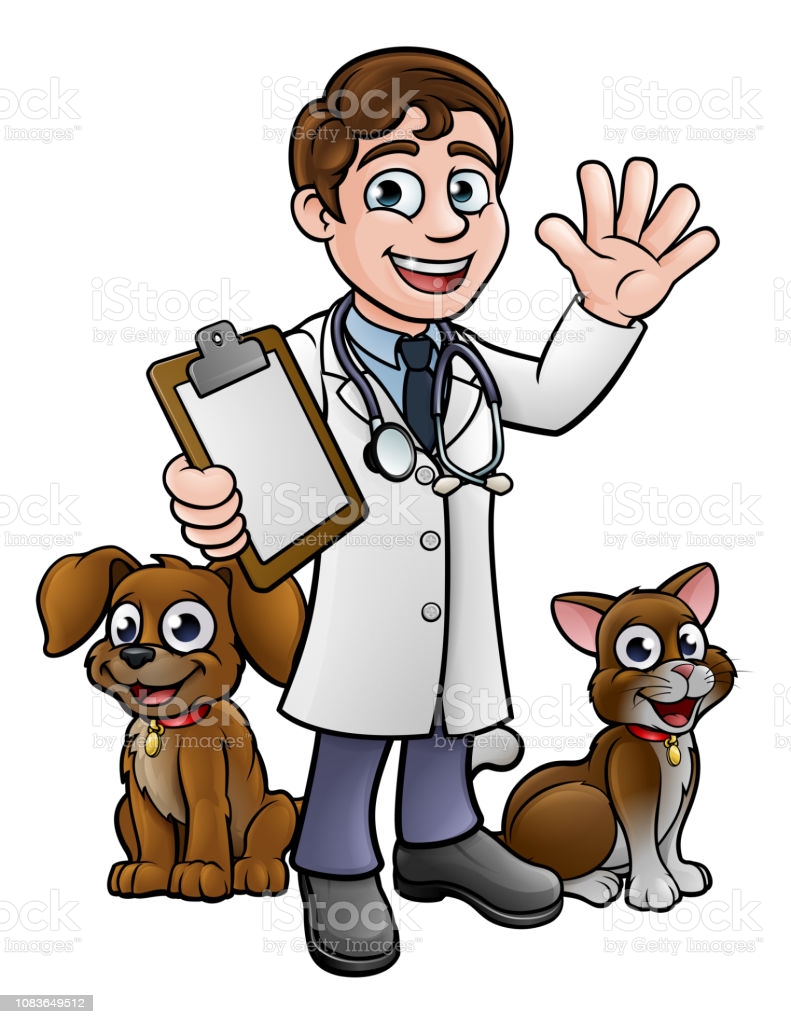 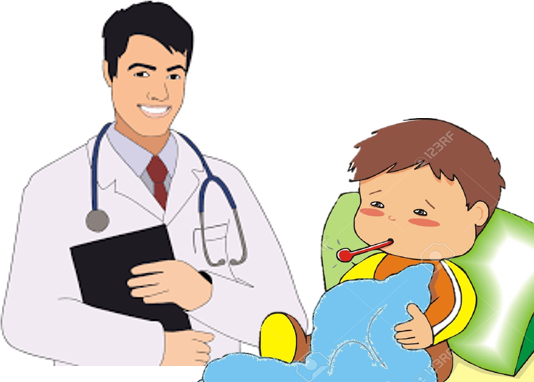 2
طبيب الأطفال
الطبيب البيطري
من فوائد تربية الدجاج :
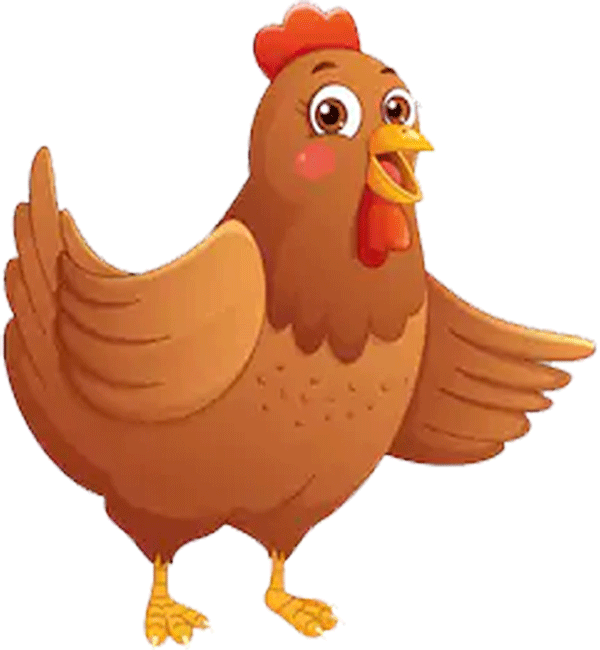 2
وسيلة تنقّل
البيض واللحوم
يسمى المكان الذي تربّى فيه الحيوانات :
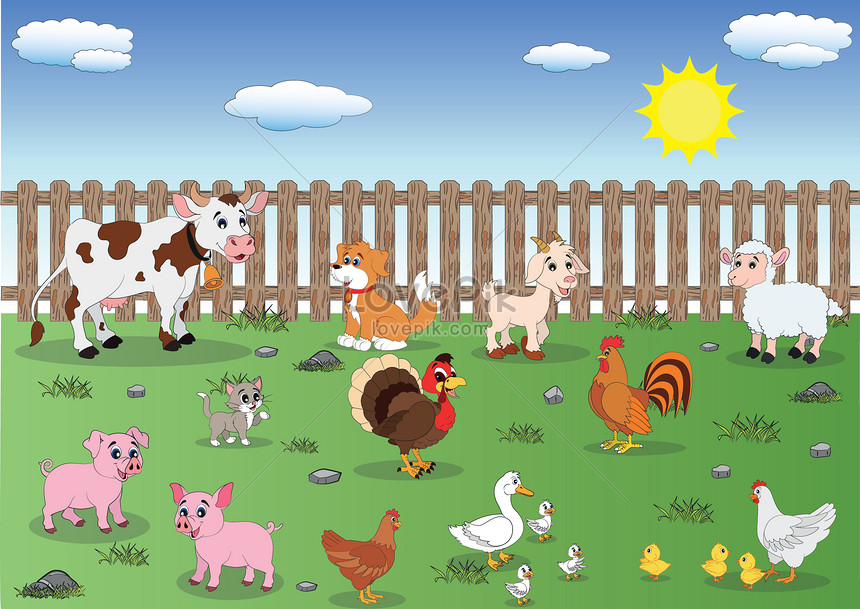 3
المزرعة
الحديقة
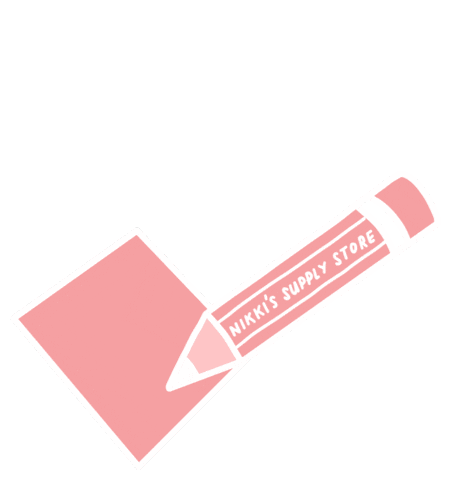 خط سير الحصة
شرح الدرس
قوانين التّعلّم
نواتج التعلم
تذكرة خروج
الحضور والغياب
لعبة تفاعلية
التهيئة الحافزة
التهيئة الحافزة
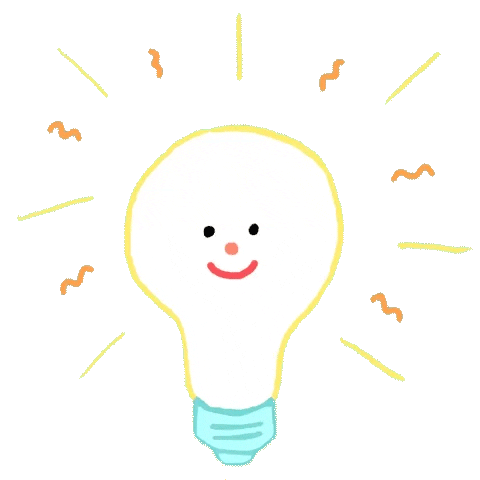 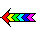 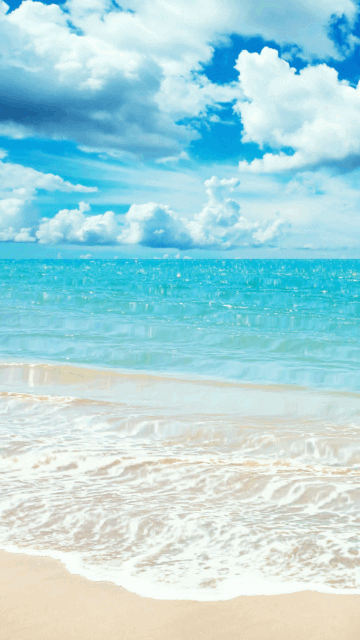 تأمل يا صديقي هذه الصورة الجميلة واستنتج أين ستكون وُجهتنا اليوم ؟
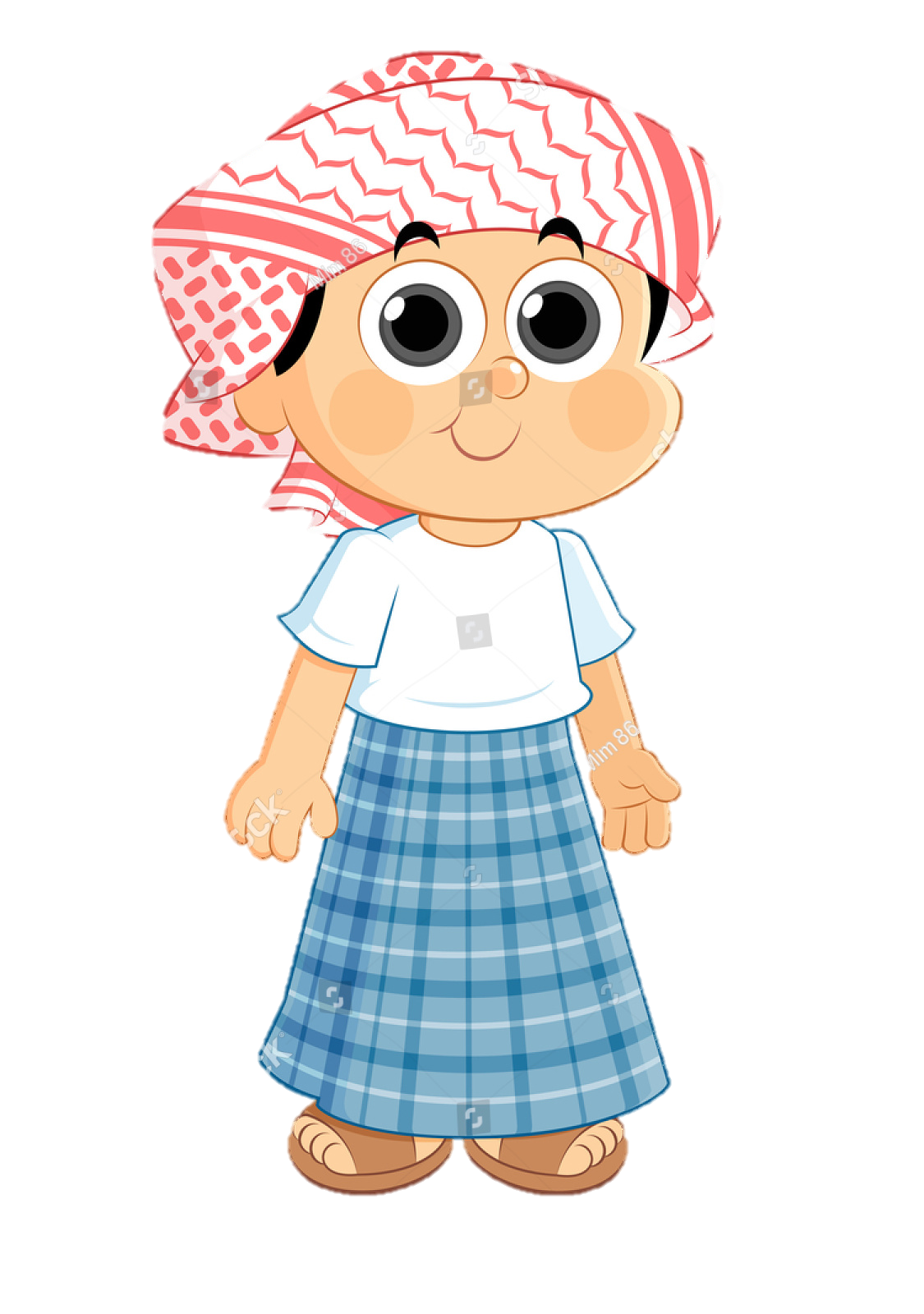 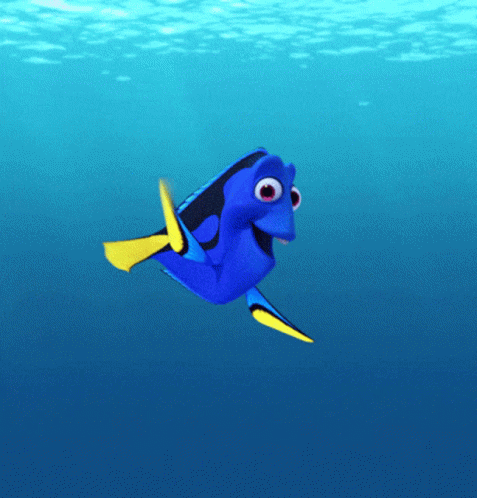 مرحبا يا أصدقائي أنا اسمي سمُّوكه سنتكلم اليوم عن
الثروة السمكية
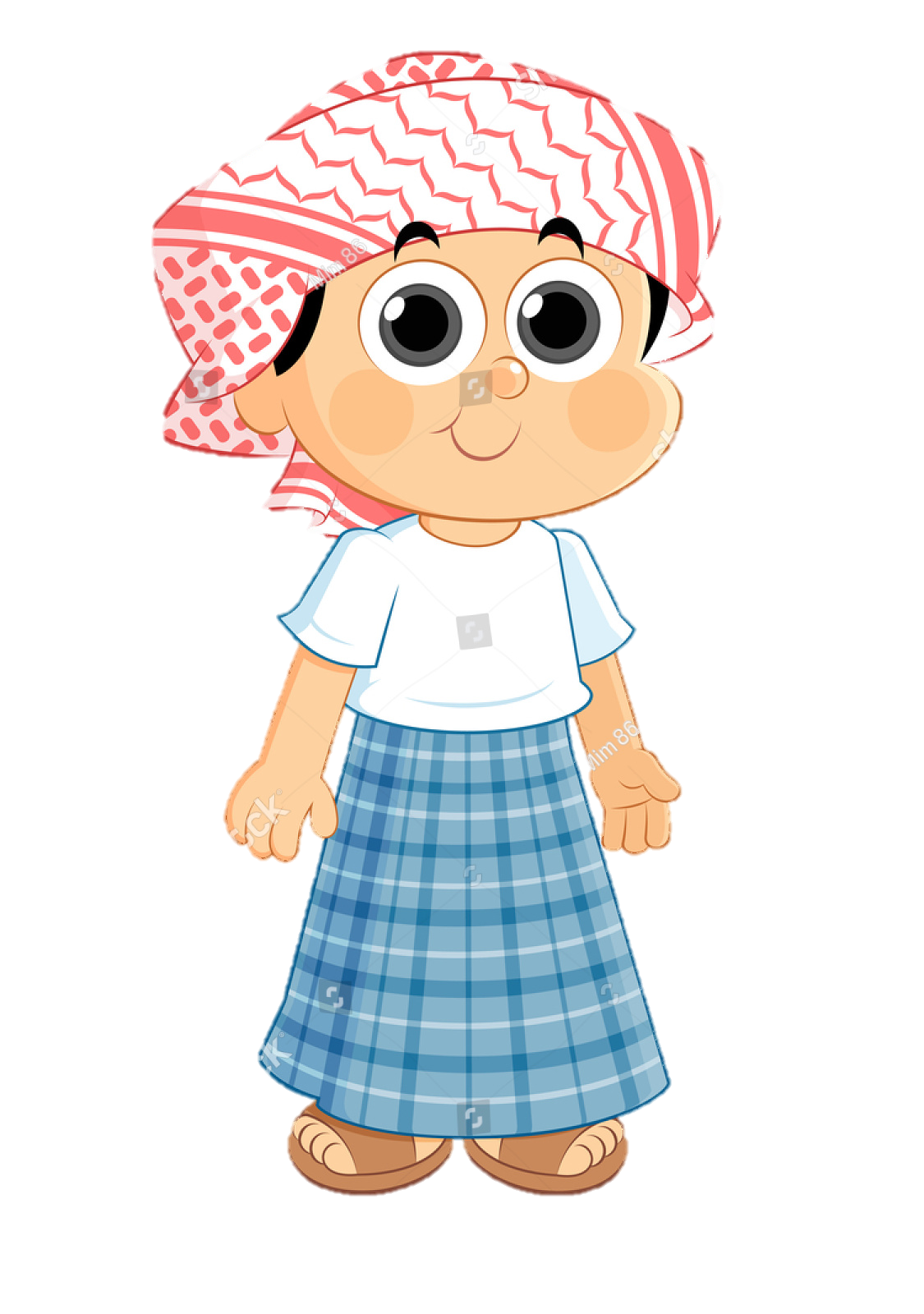 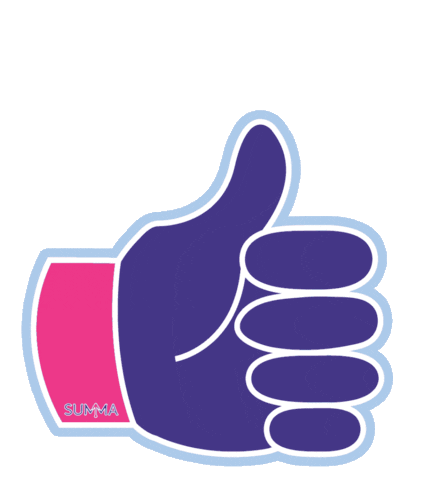 نواتج التعلم
استنتاج مفهوم السنارة – الشبكة – القرقور والتعرف على طرق صيد السمك
التعرف على أهمية الأسماك في حياتنا
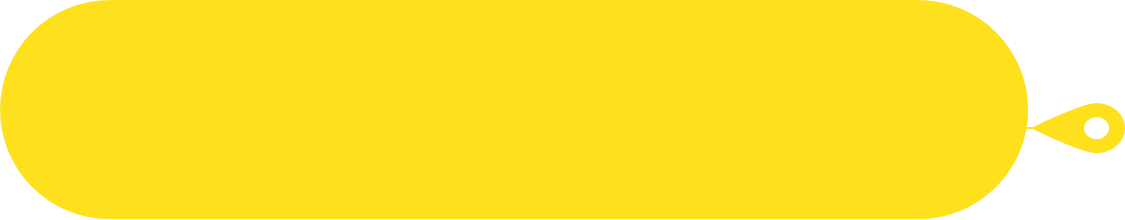 استنتاج جهود بلادي لزيادة الإنتاج السمكي
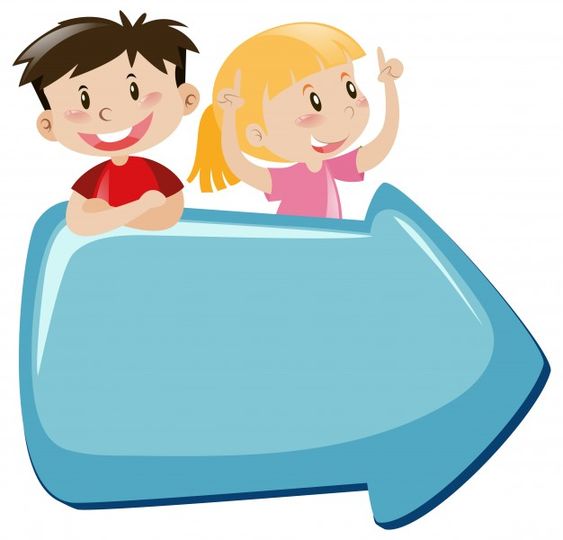 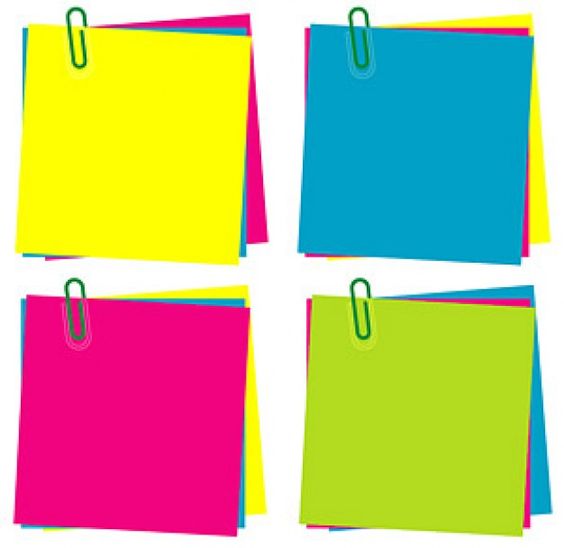 هيا بطل إقرأ الكلمات الجديدة في الدرس
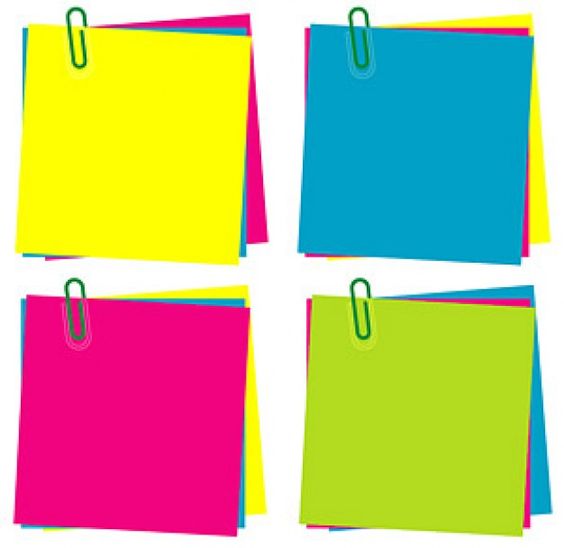 السّنارة
الْقَرْقور
الشَّبَكة
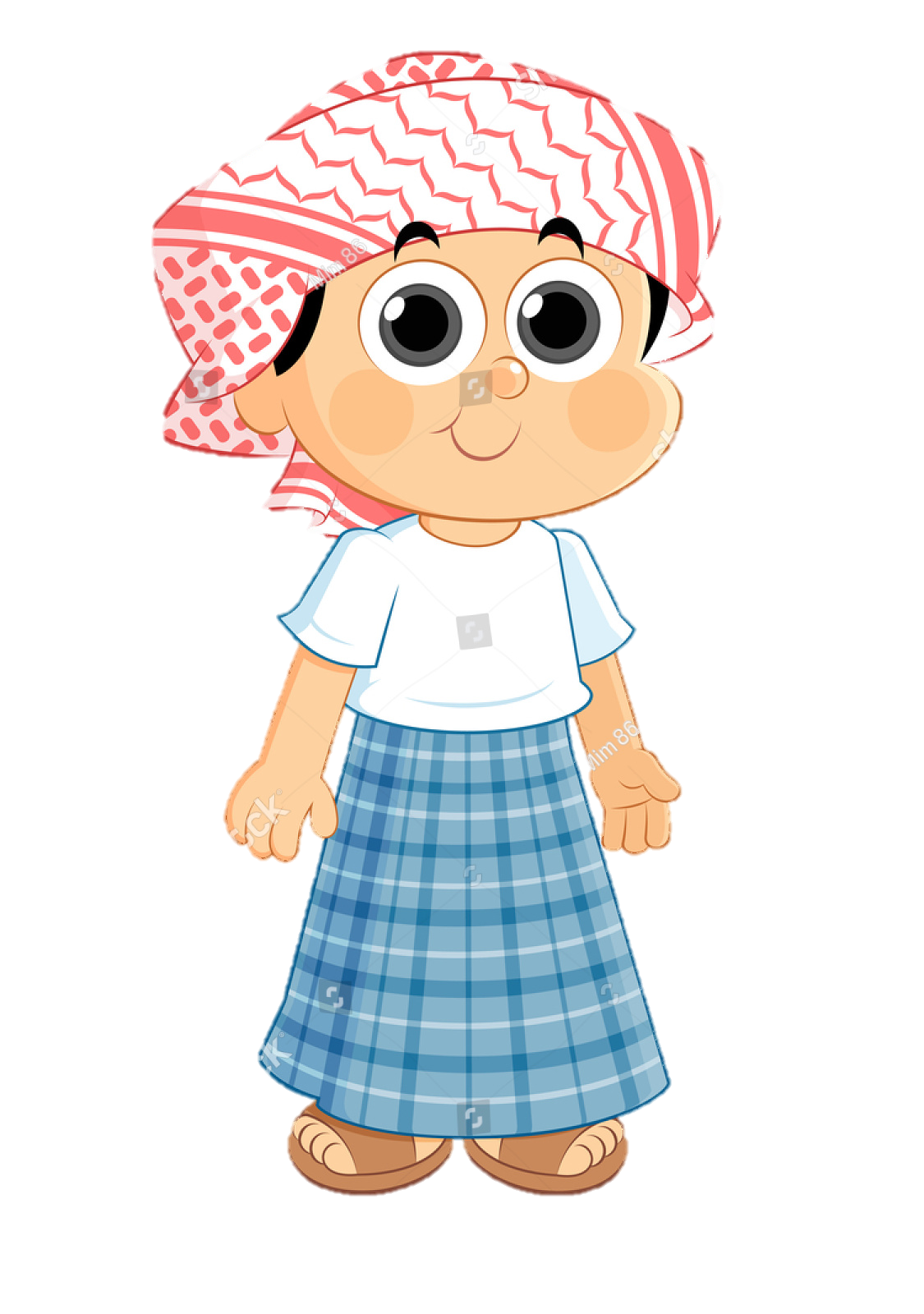 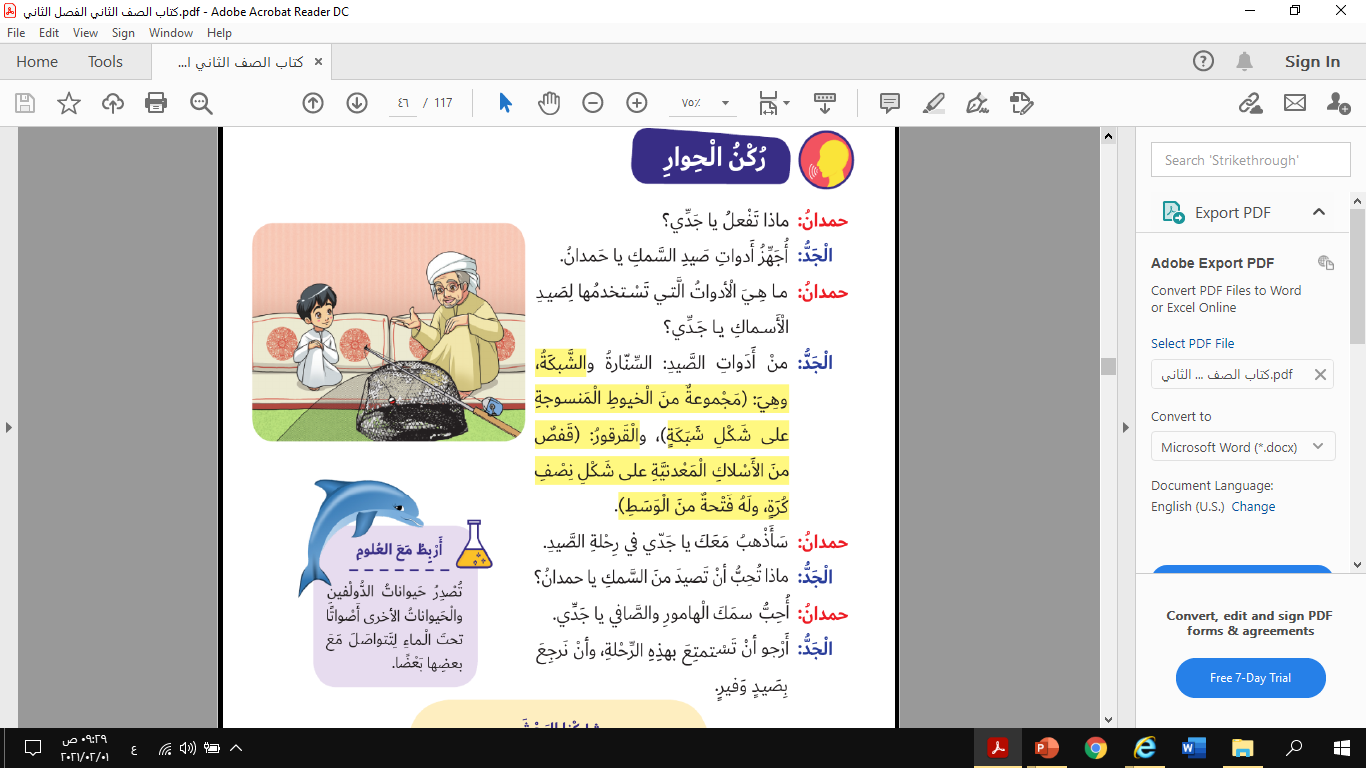 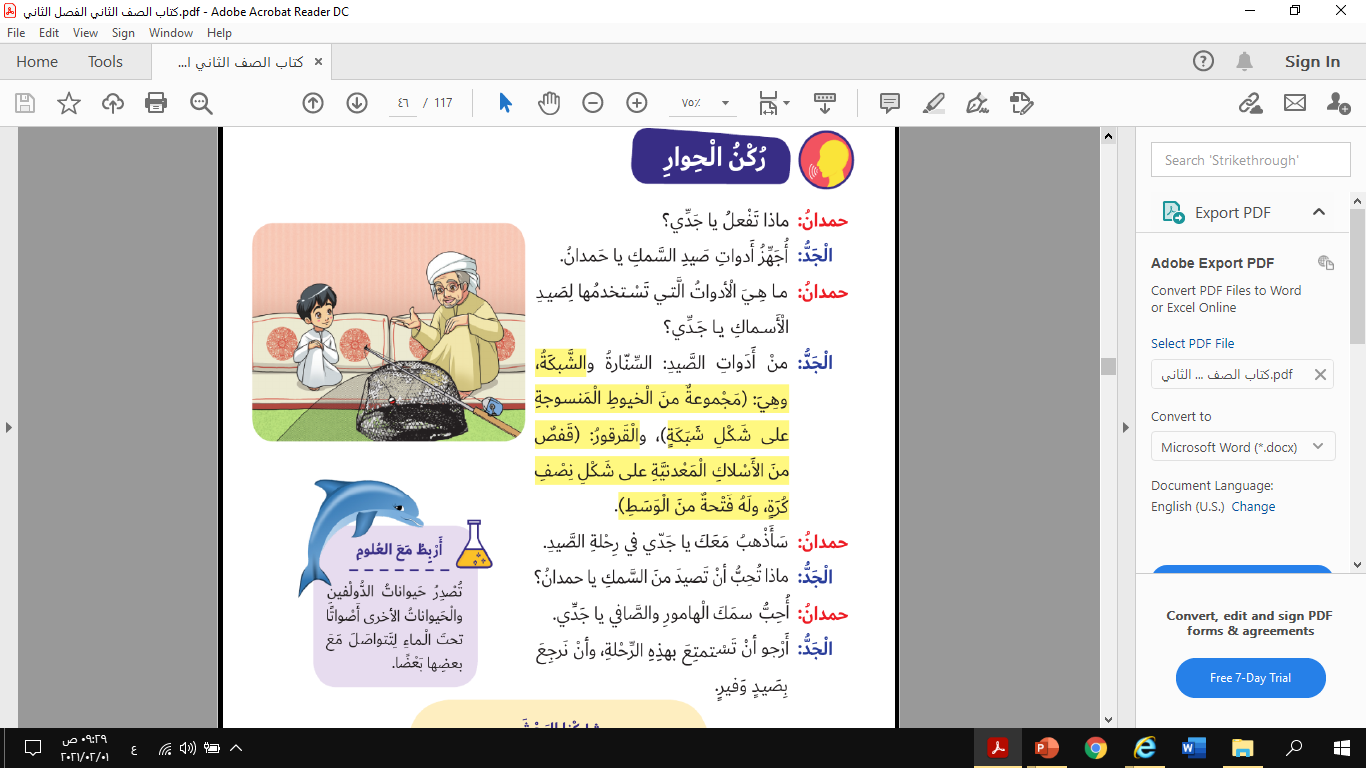 أستمع للفقرة لأجيب عن الأسئلة
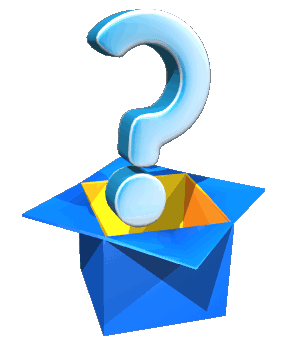 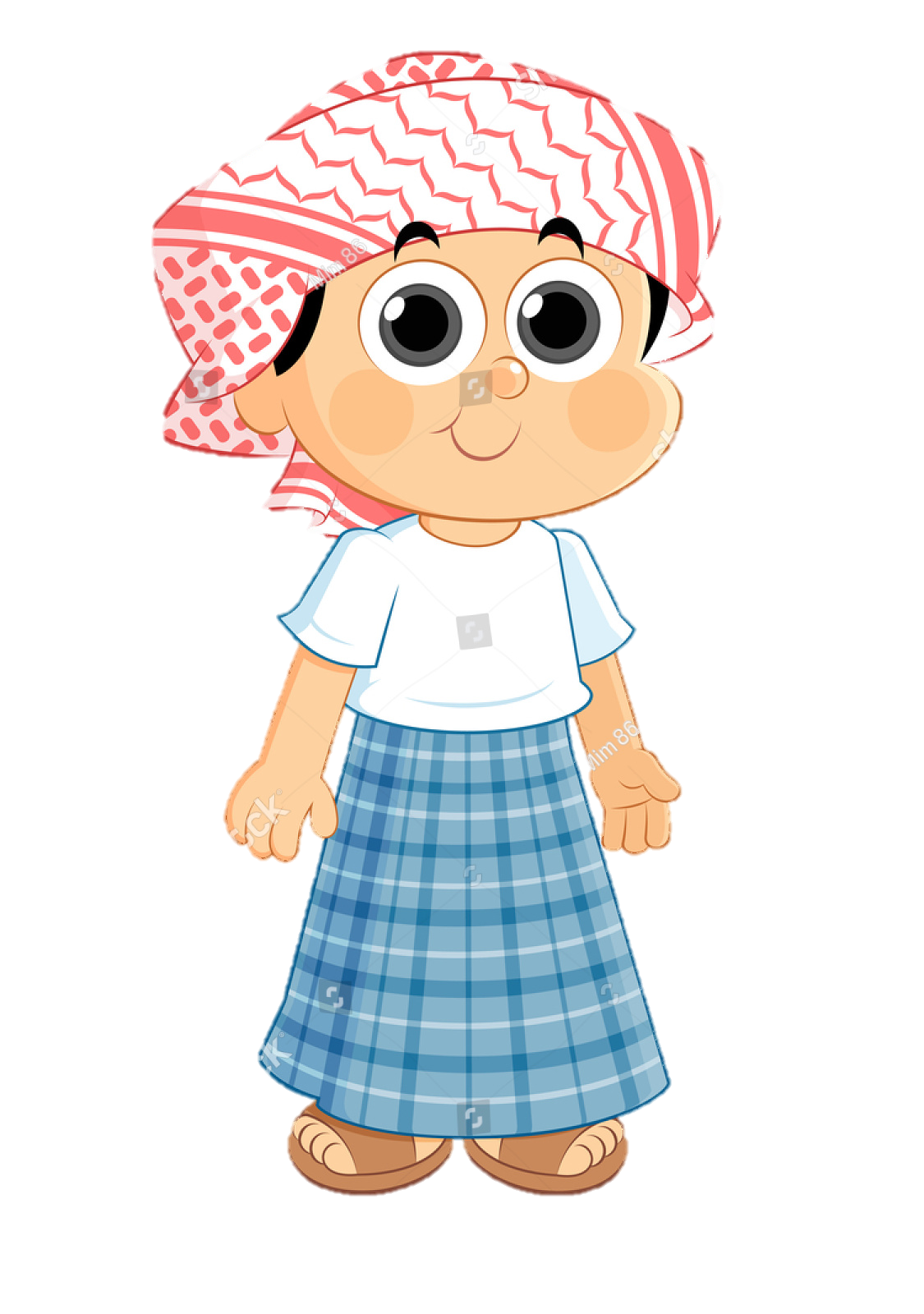 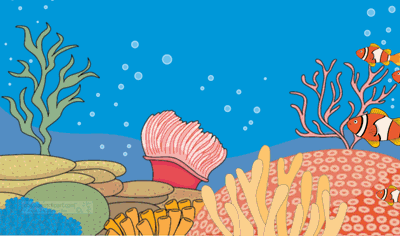 1
أين سيذهب الجد برفقة حمدان ؟
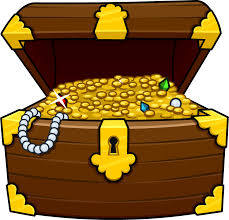 رحلة لصيد السمك
رحلة الصيد بالصقور
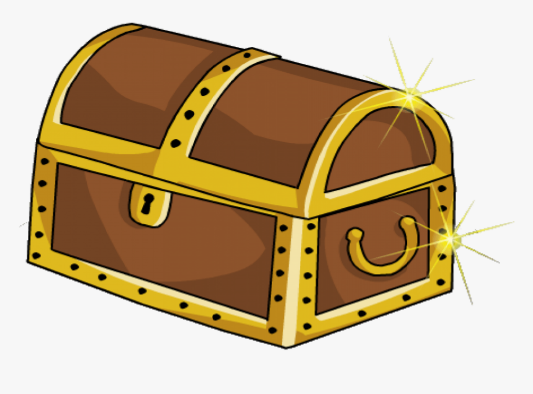 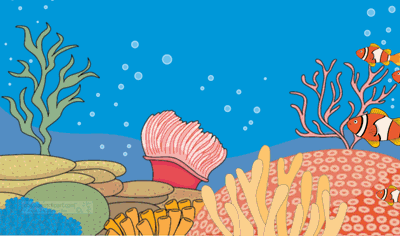 2
أين يمكننا صيد السمك يا بطل ؟
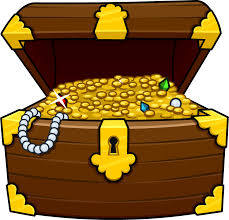 البحر
الصحراء
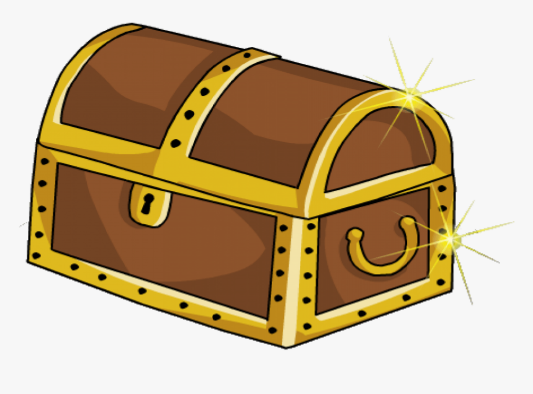 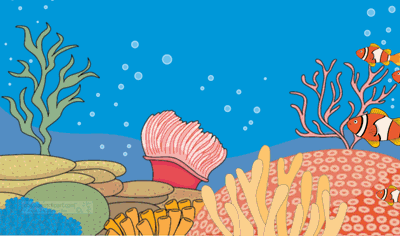 3
هي مجموعة من الخيوط المنسوجة على شكل شبكة
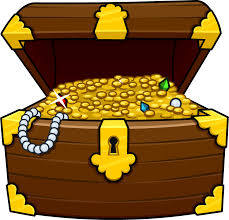 الشبكة
القرقور
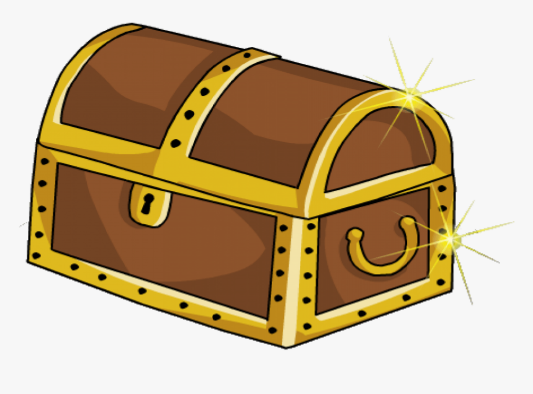 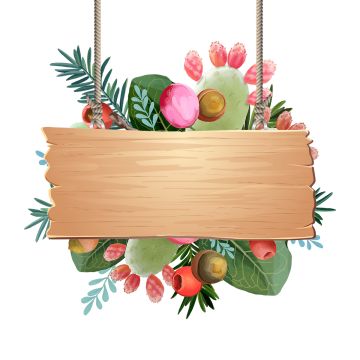 أشاهد وأستنتج معلومات عن الأسماك
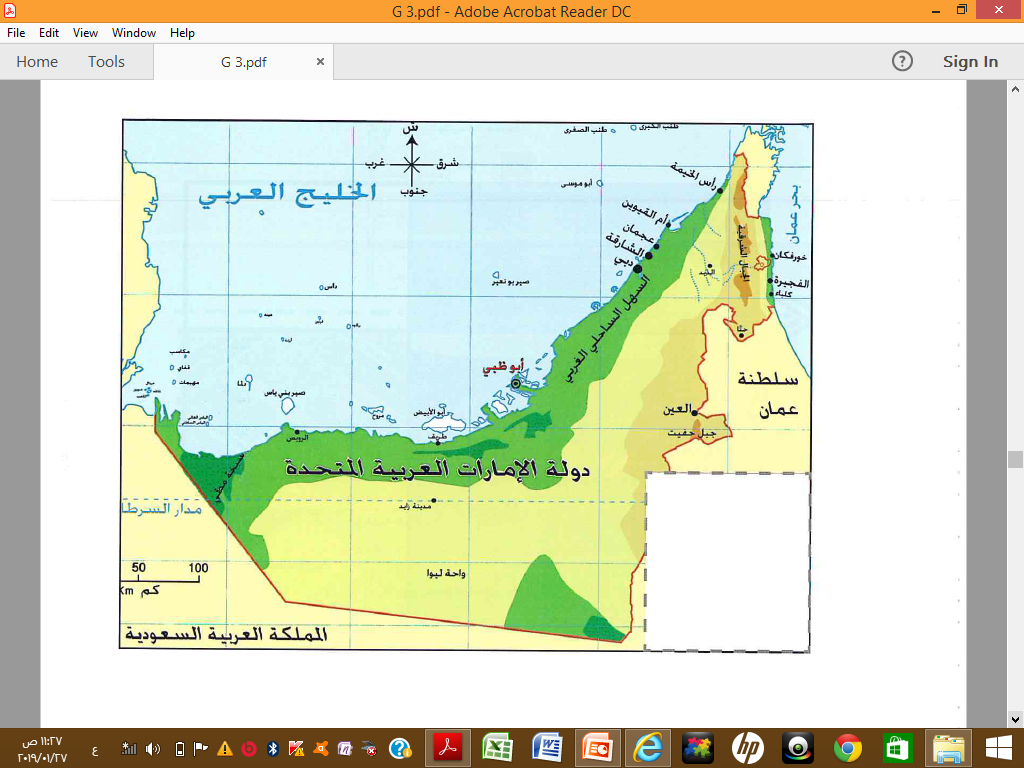 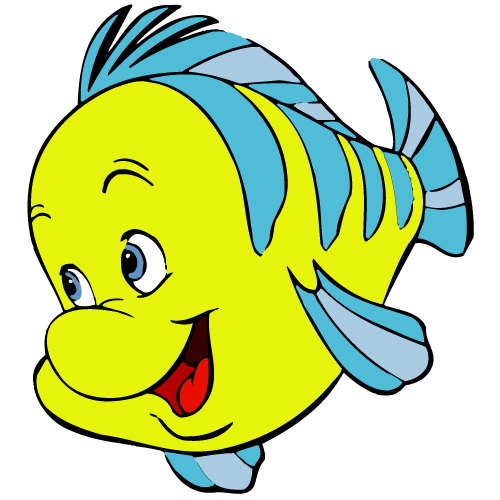 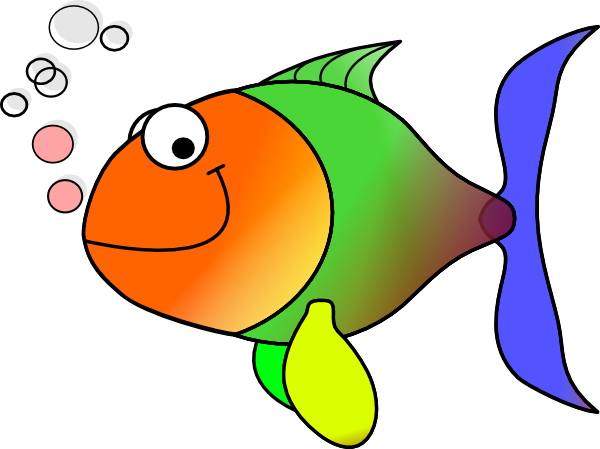 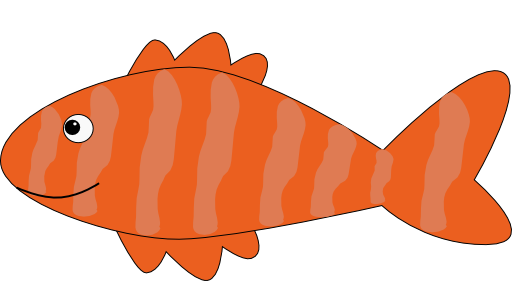 هيا يا بطل حدّد على الخريطة المسطحات المائية التي تطل عليها بلادي
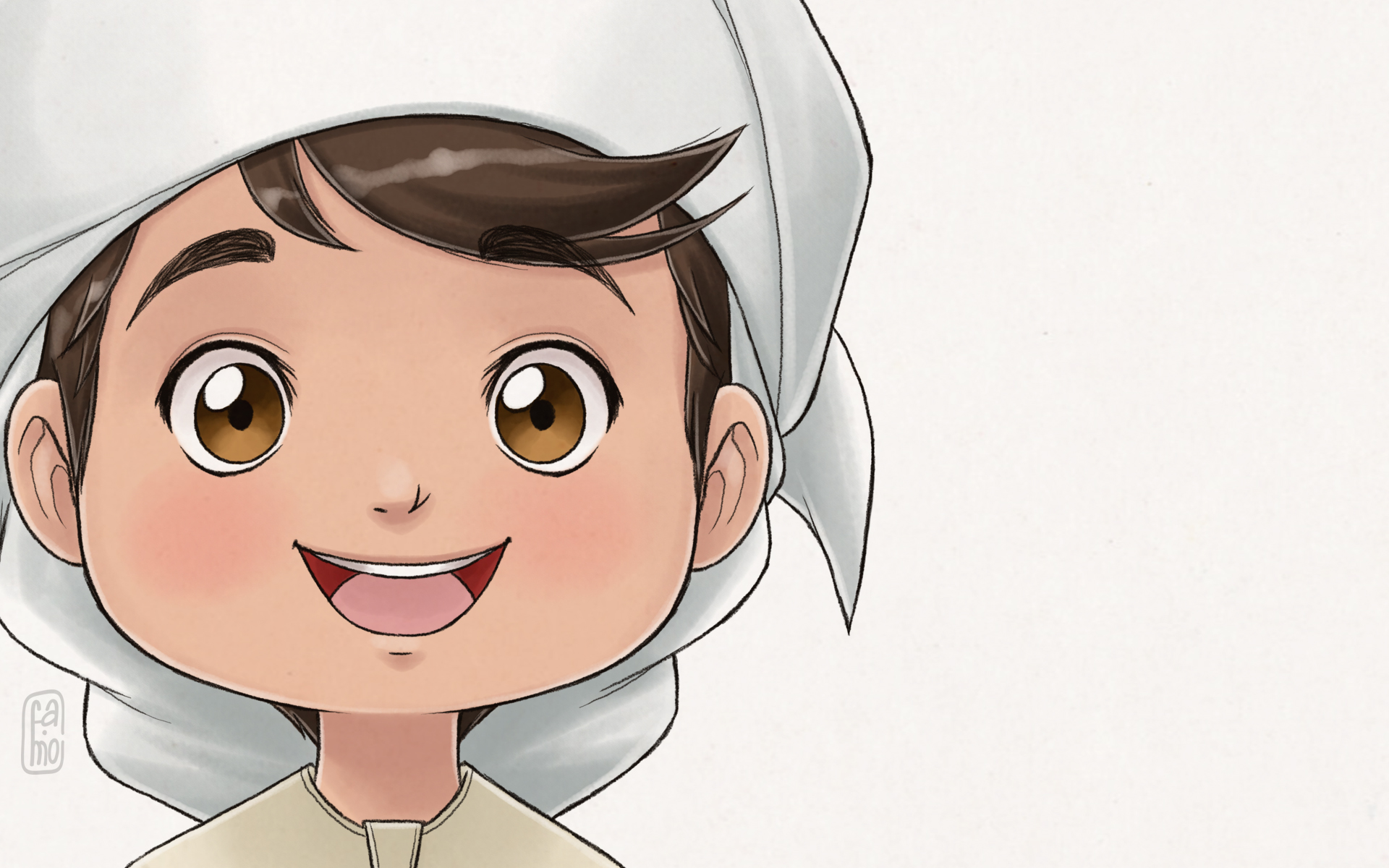 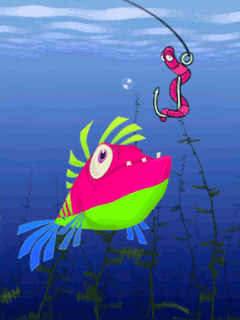 هيا يا أبطال نستنتج معاً طرائق صيد الأسماك
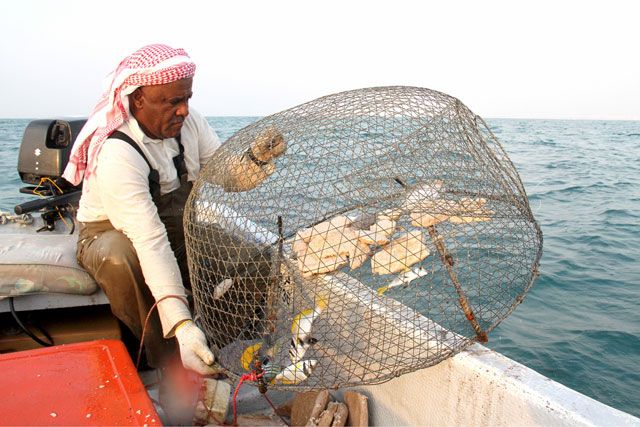 الْـقَـرْقُـور
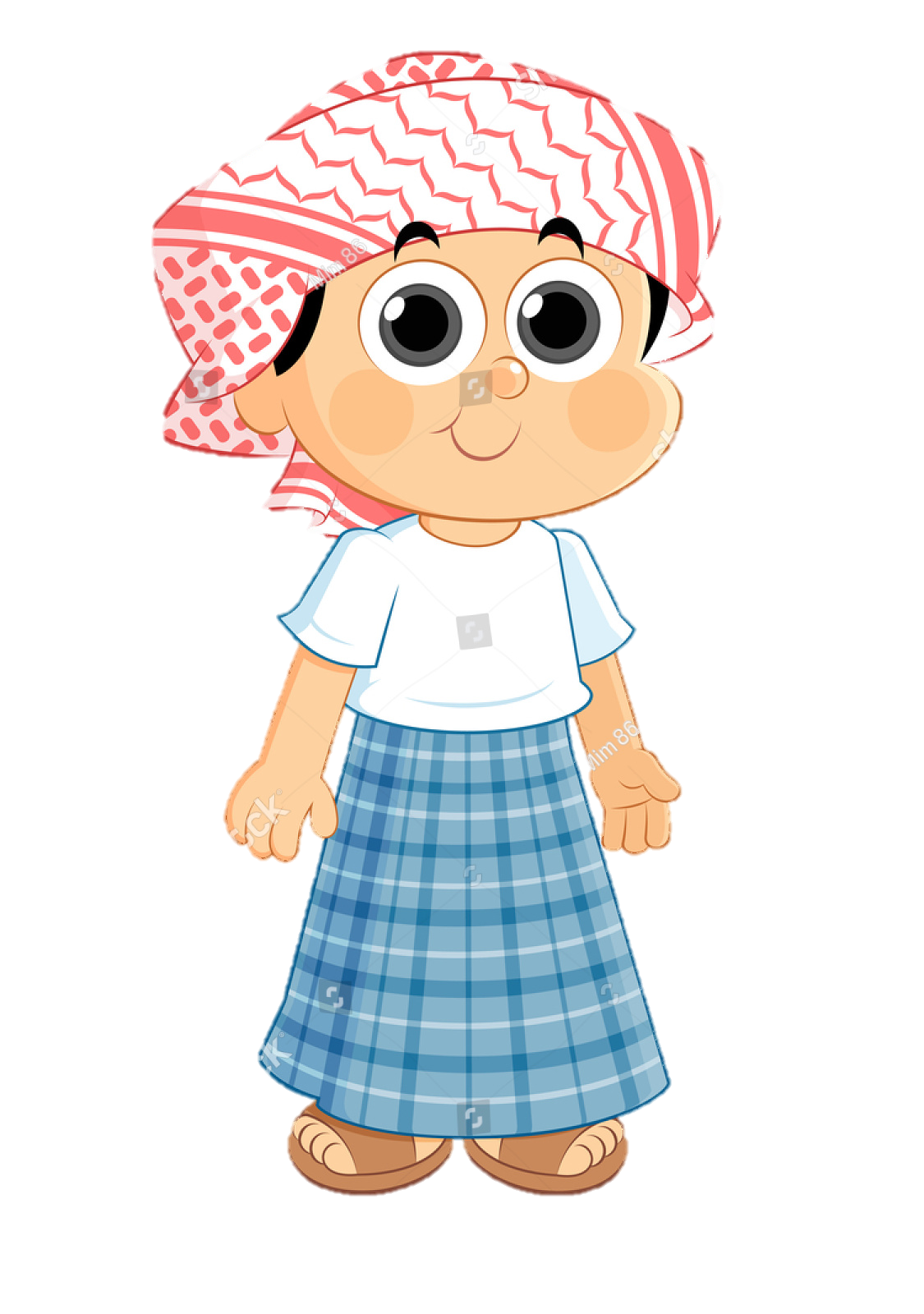 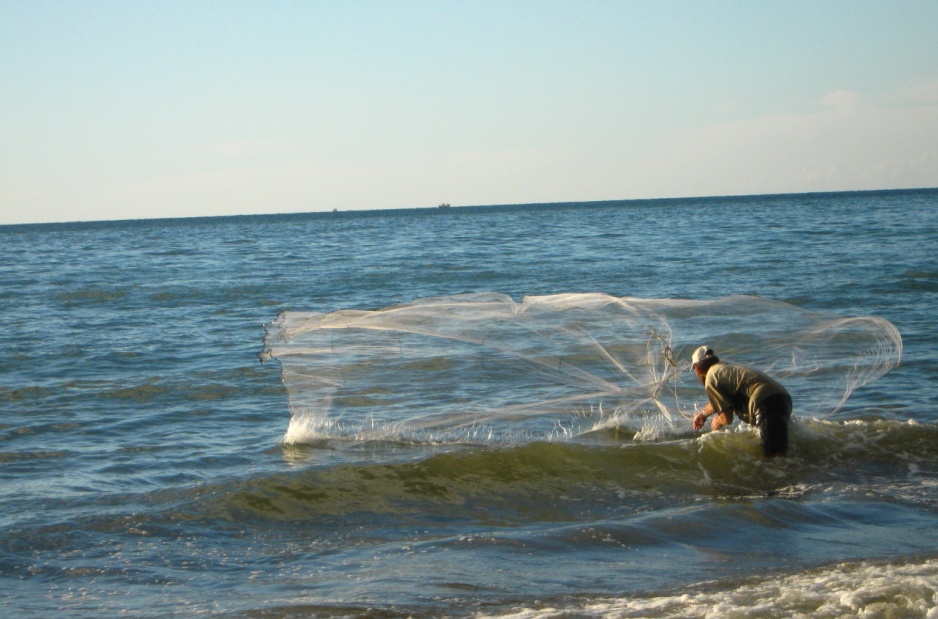 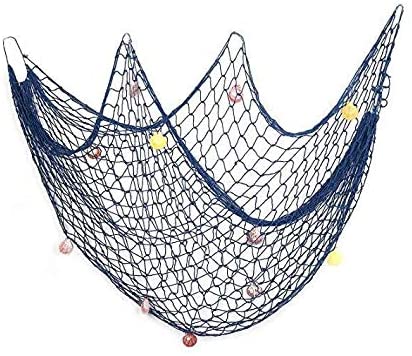 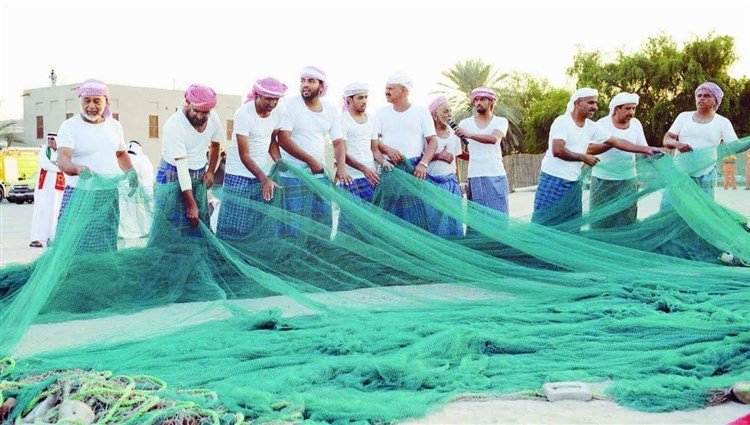 الشبكة
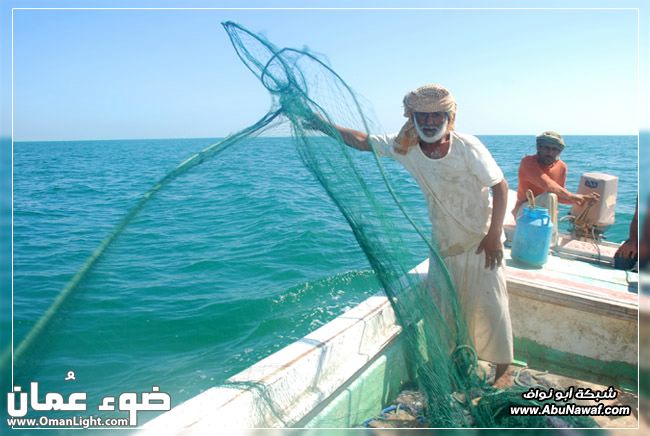 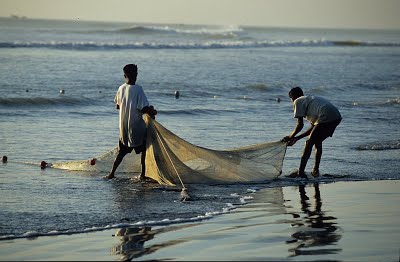 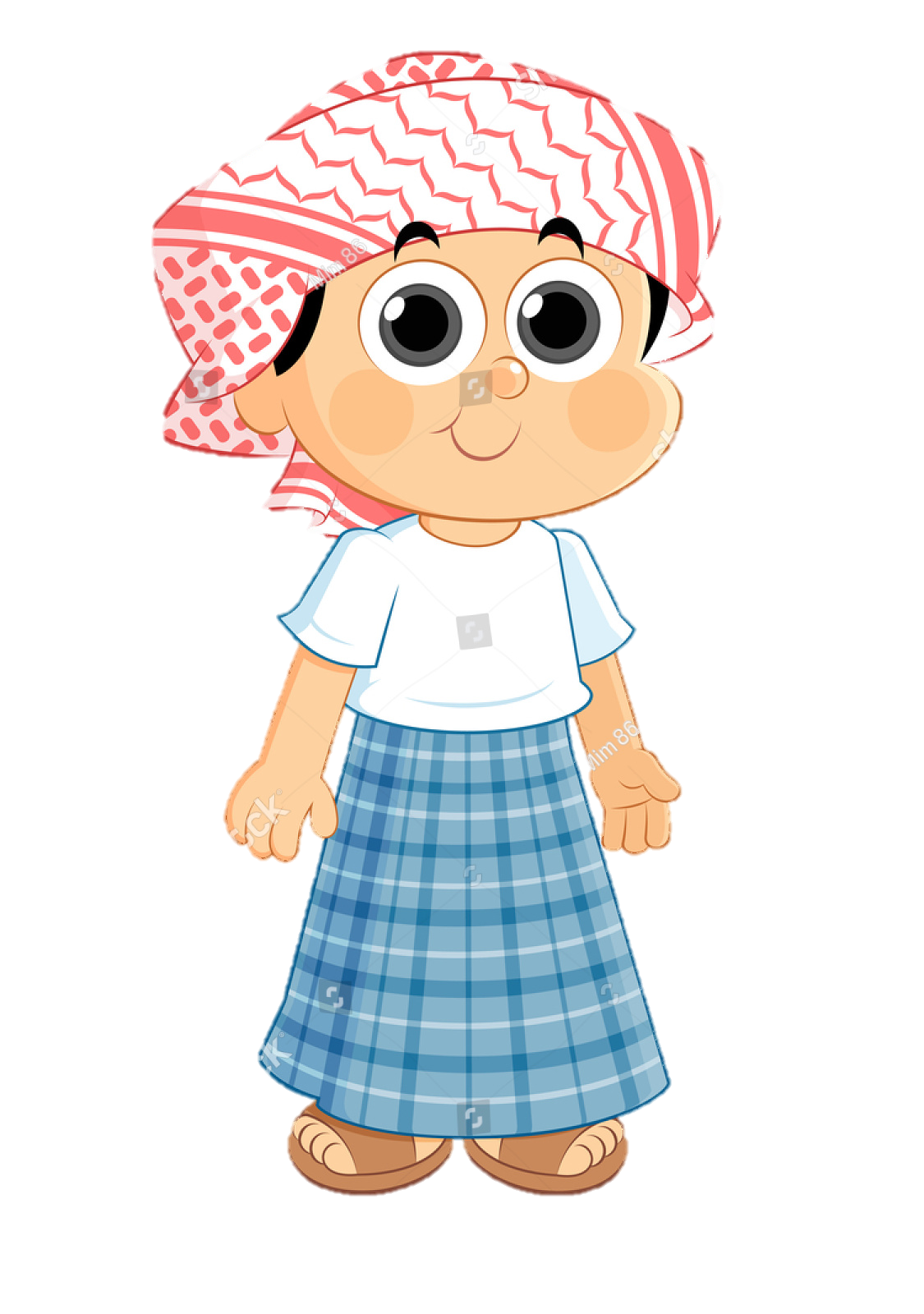 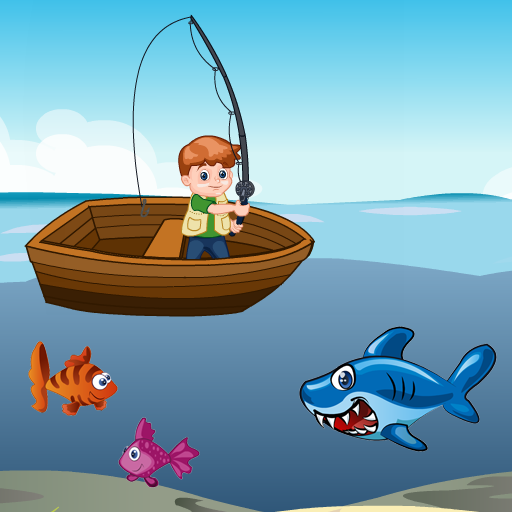 السنارة
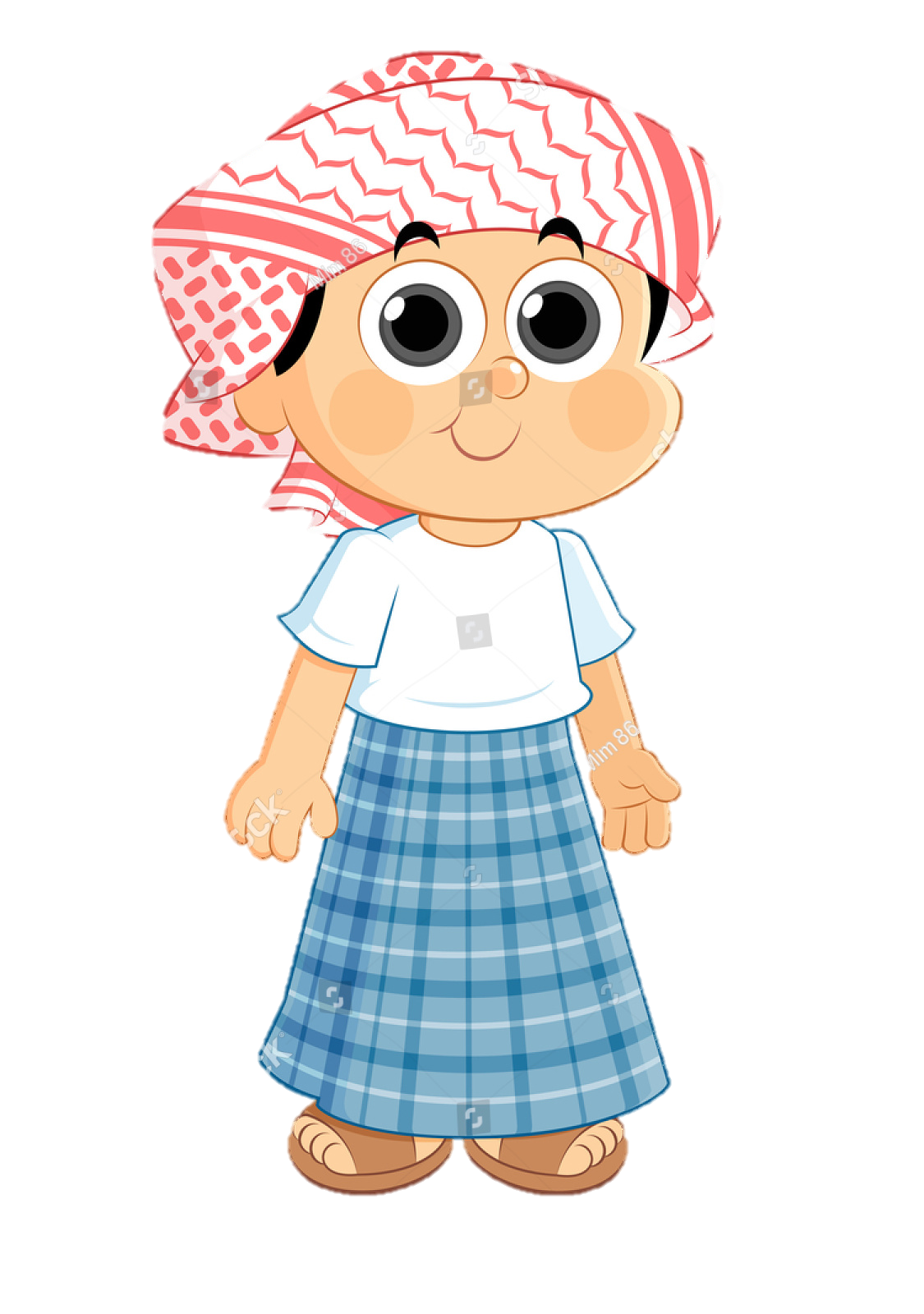 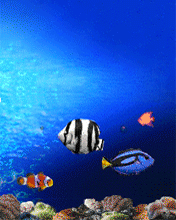 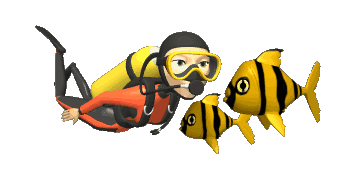 هيا يا أصدقائي نغوص في أعماق بحارنا لنستكشف أهم أنواع الأسماك المشهورة في بلادي
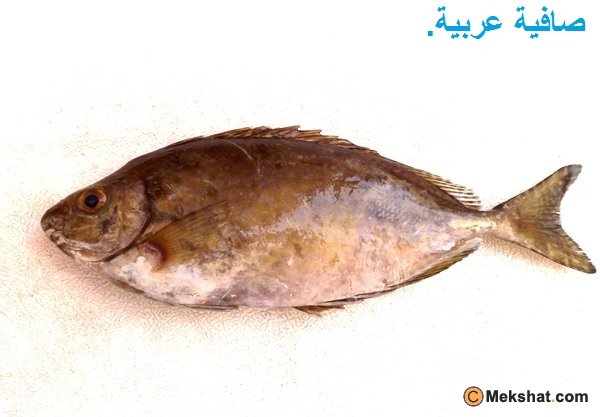 الصَّافي
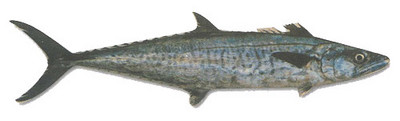 الْكَنْعد
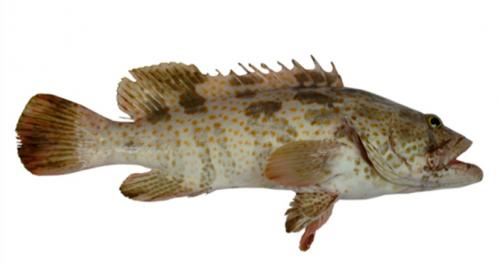 الهامور
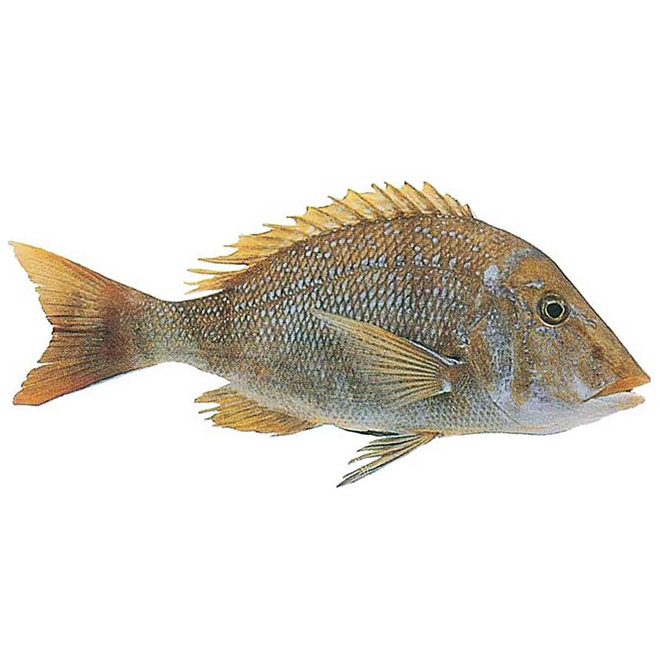 الشّعري
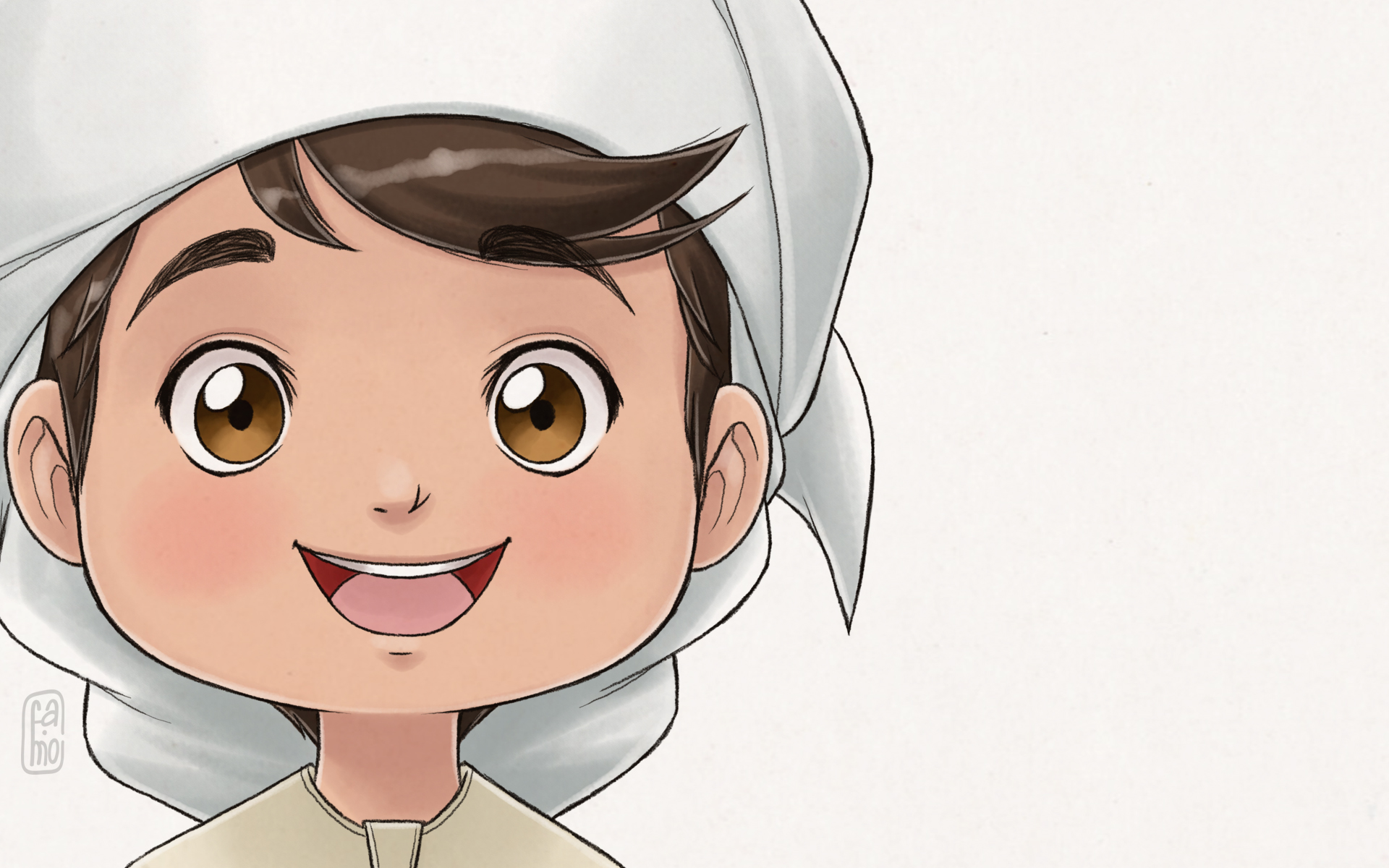 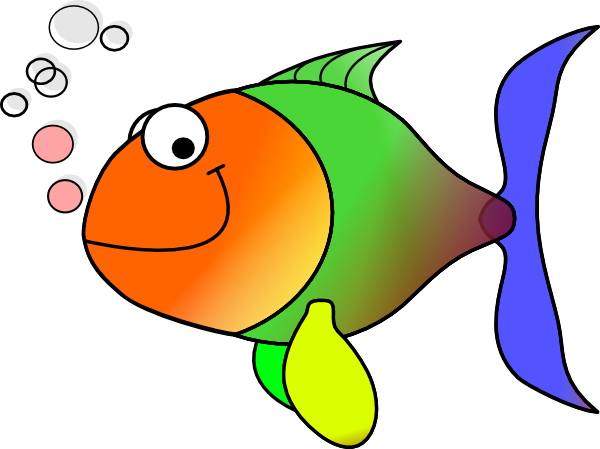 ما أهمية الثروة السمكية في حياتنا يا أبطال ؟
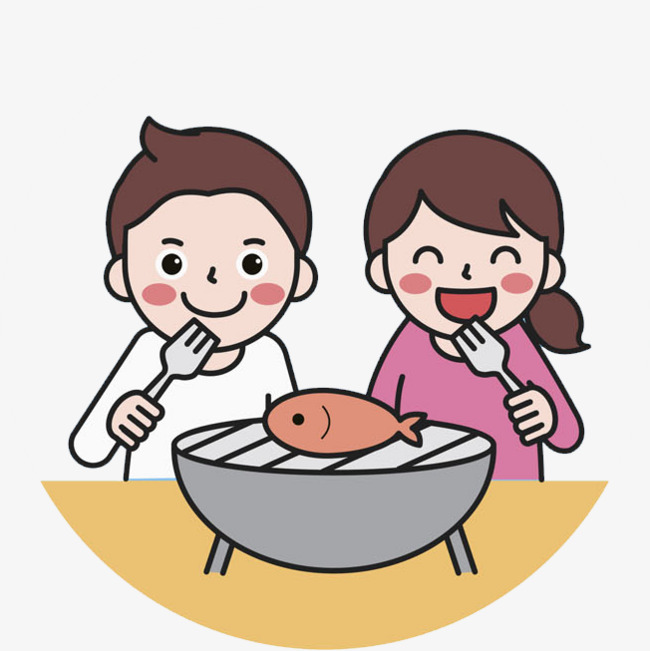 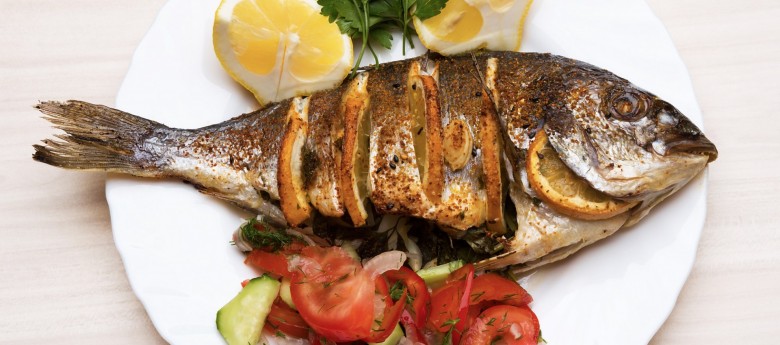 الغذاء
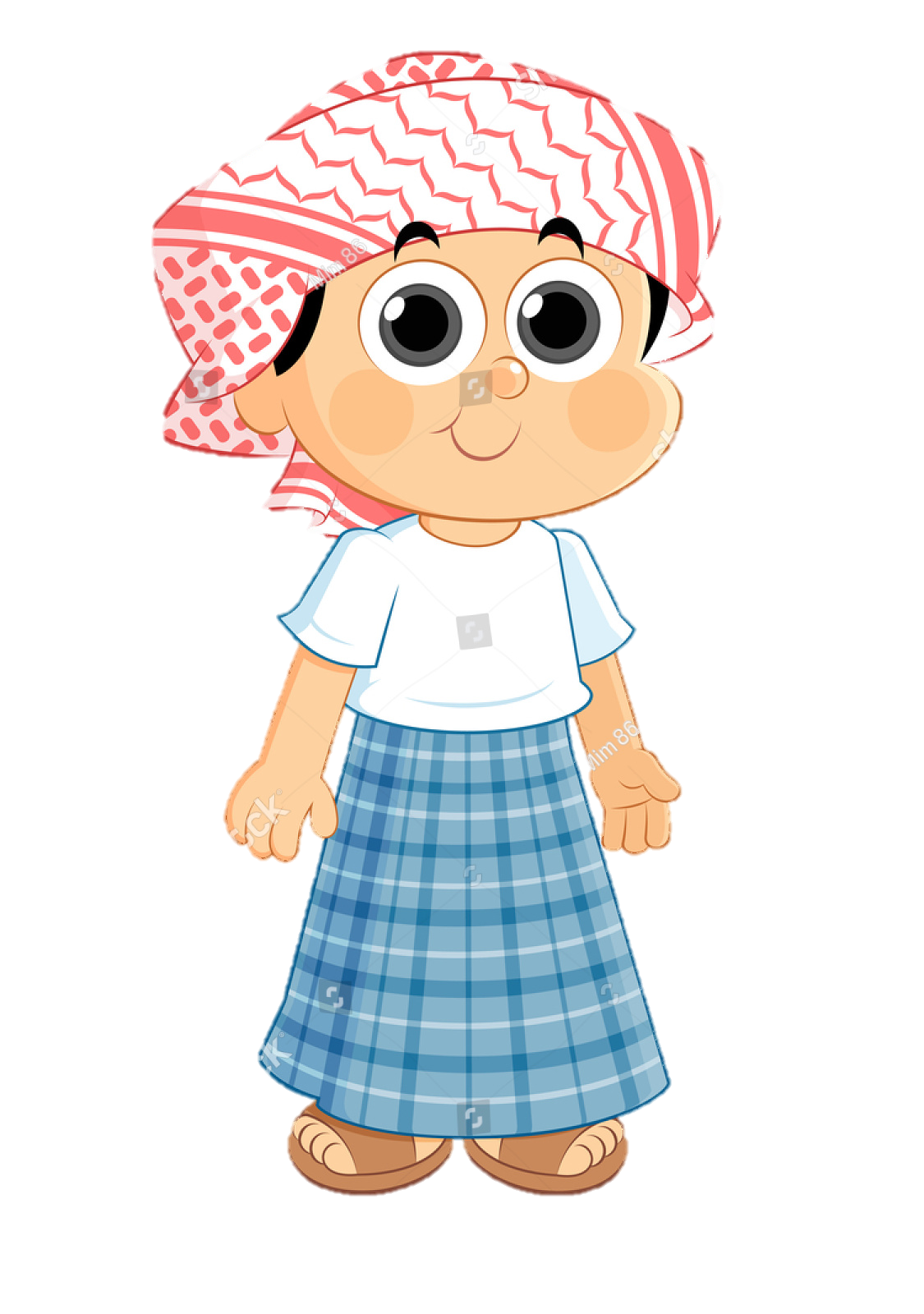 أيهما تفضل في الأكل
الوجبات السريعة أم تناول السمك  ؟ ولماذا
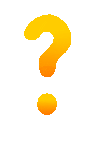 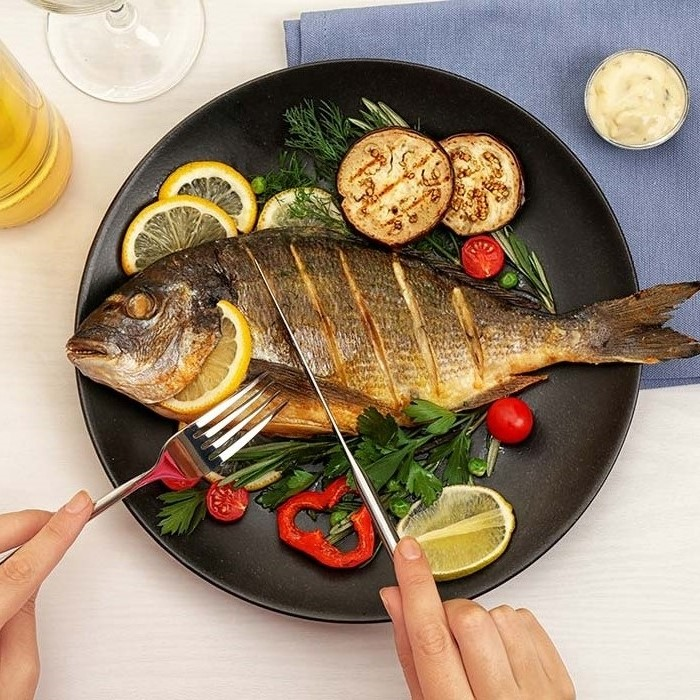 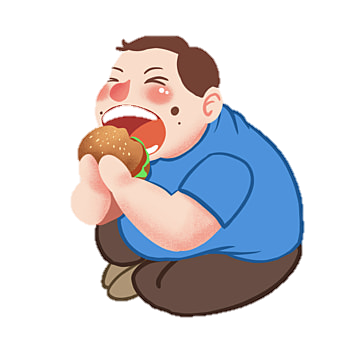 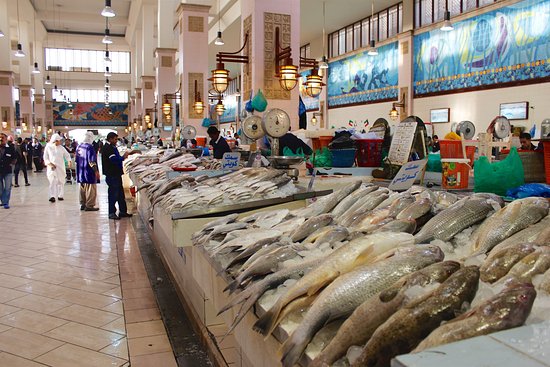 التجارة
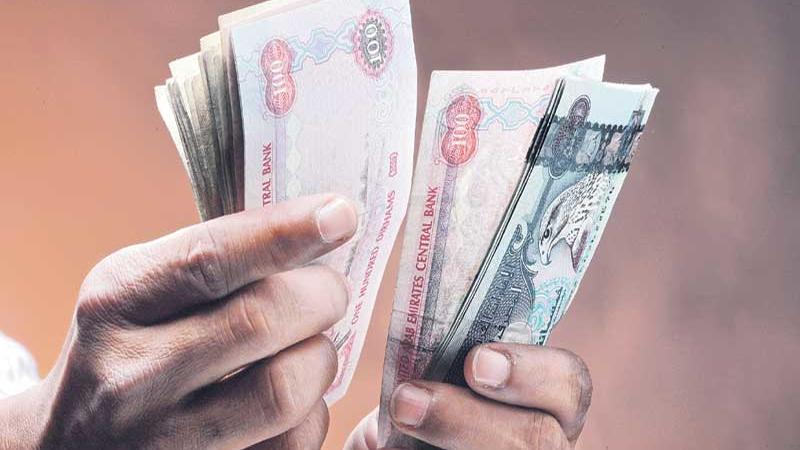 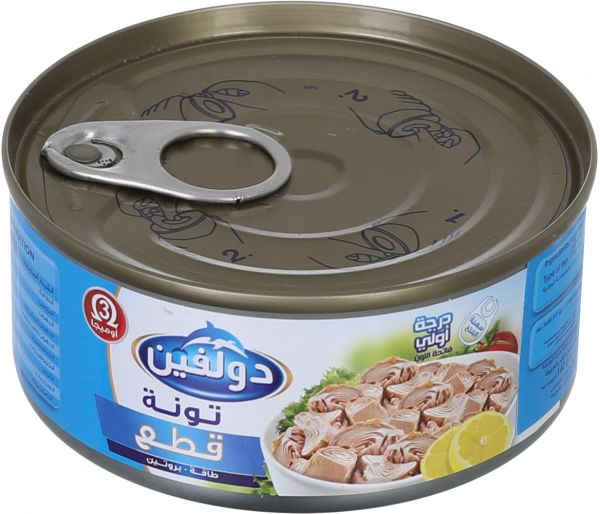 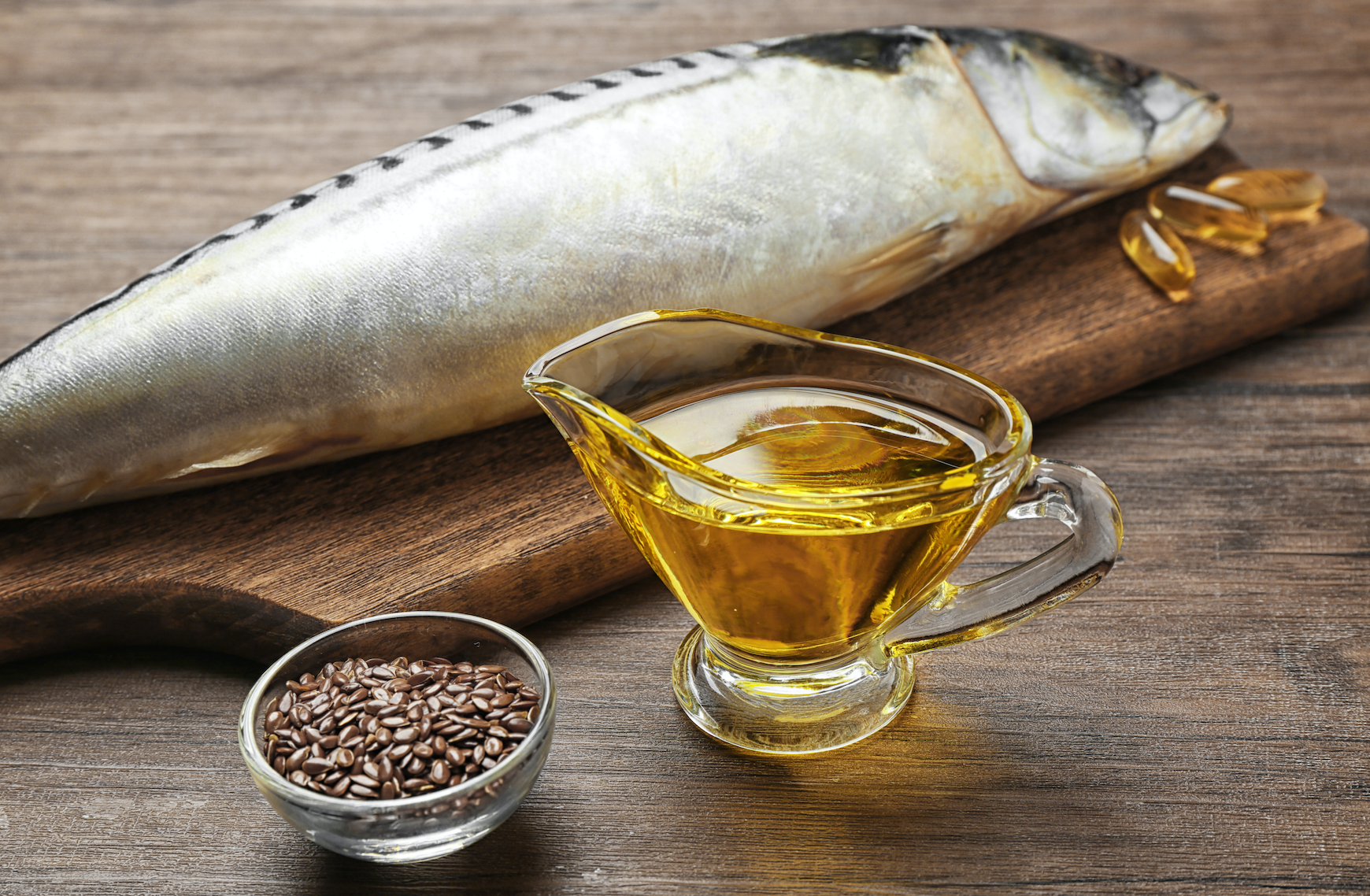 الصناعة
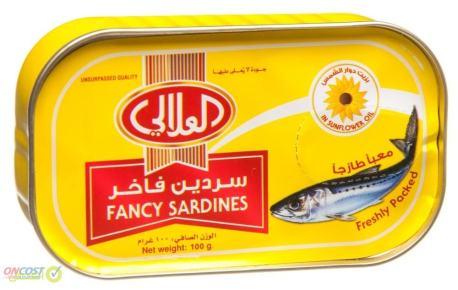 زيت السمك
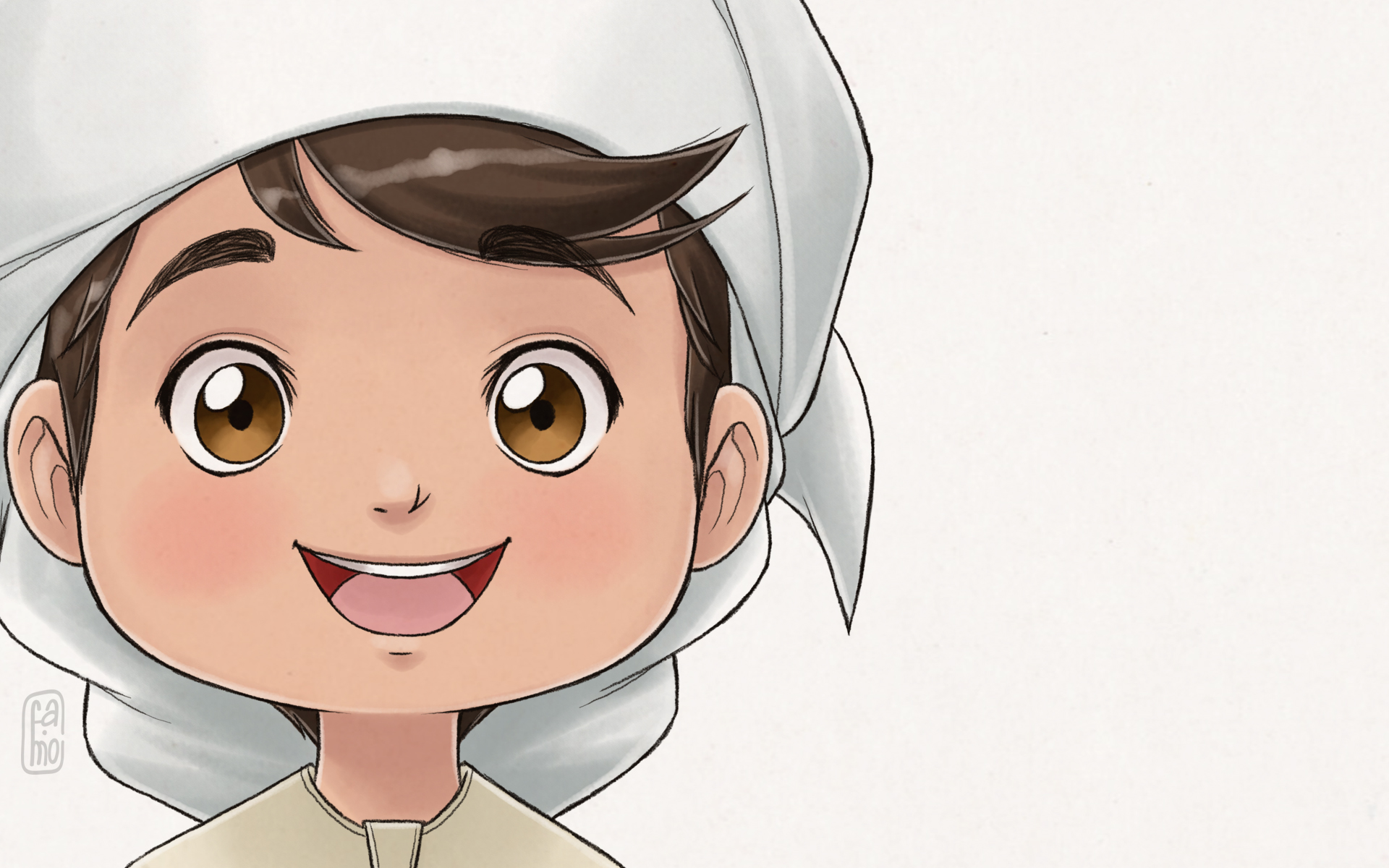 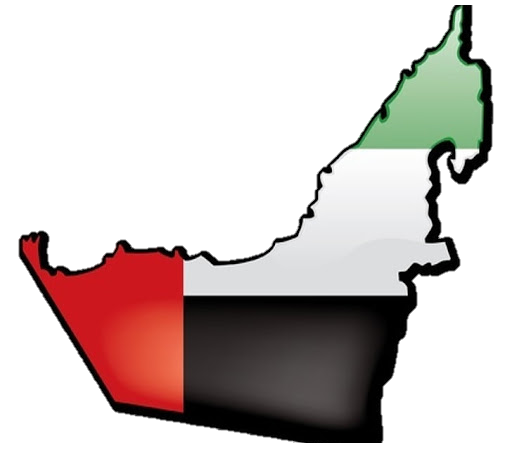 أصدقائي دعونا نتعرف على الخدمات التي تقدمها بلادي للصيادين لزيادة الإنتاج السمكي
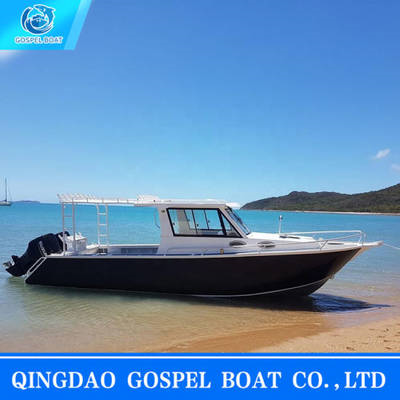 توفير أدوات صيد حديثة
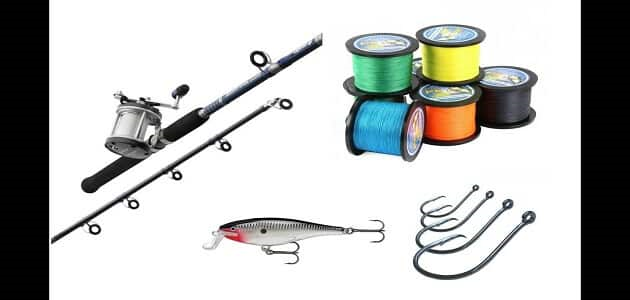 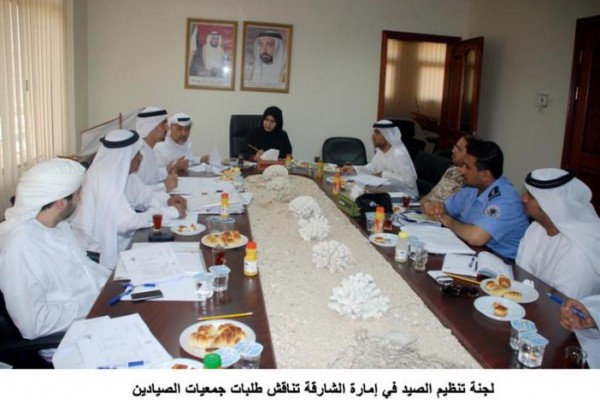 تزويد الصيادين بالمساعدات المالية و تلبية مطالبهم
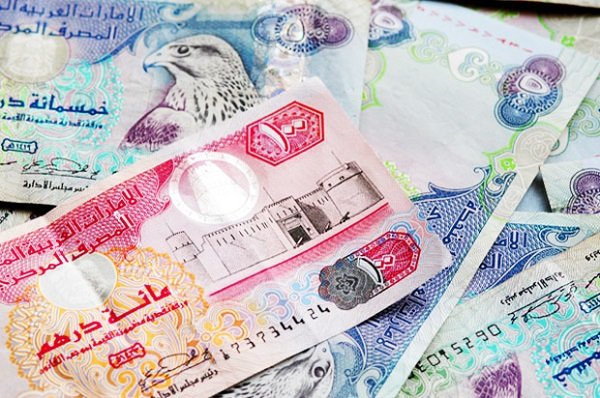 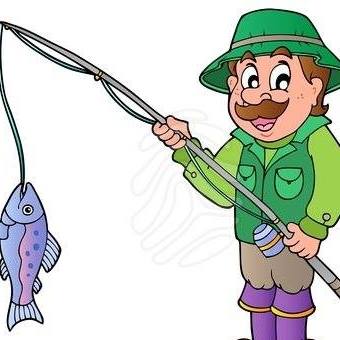 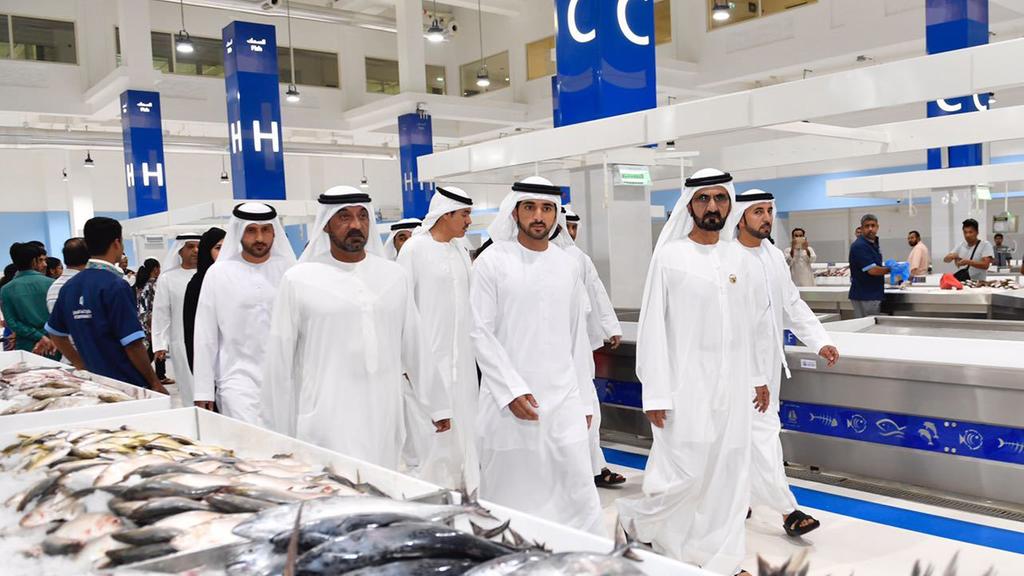 إنشاء الأسواق لبيع الأسماك
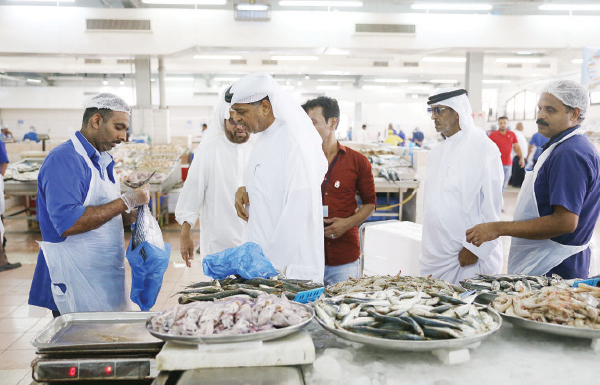 وضع إرشادات تنظم مهنة الصيد لحماية الثروات البحرية
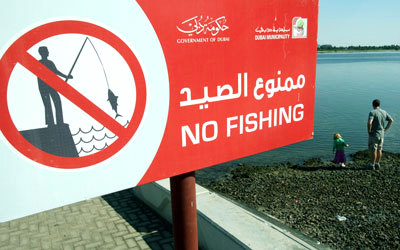 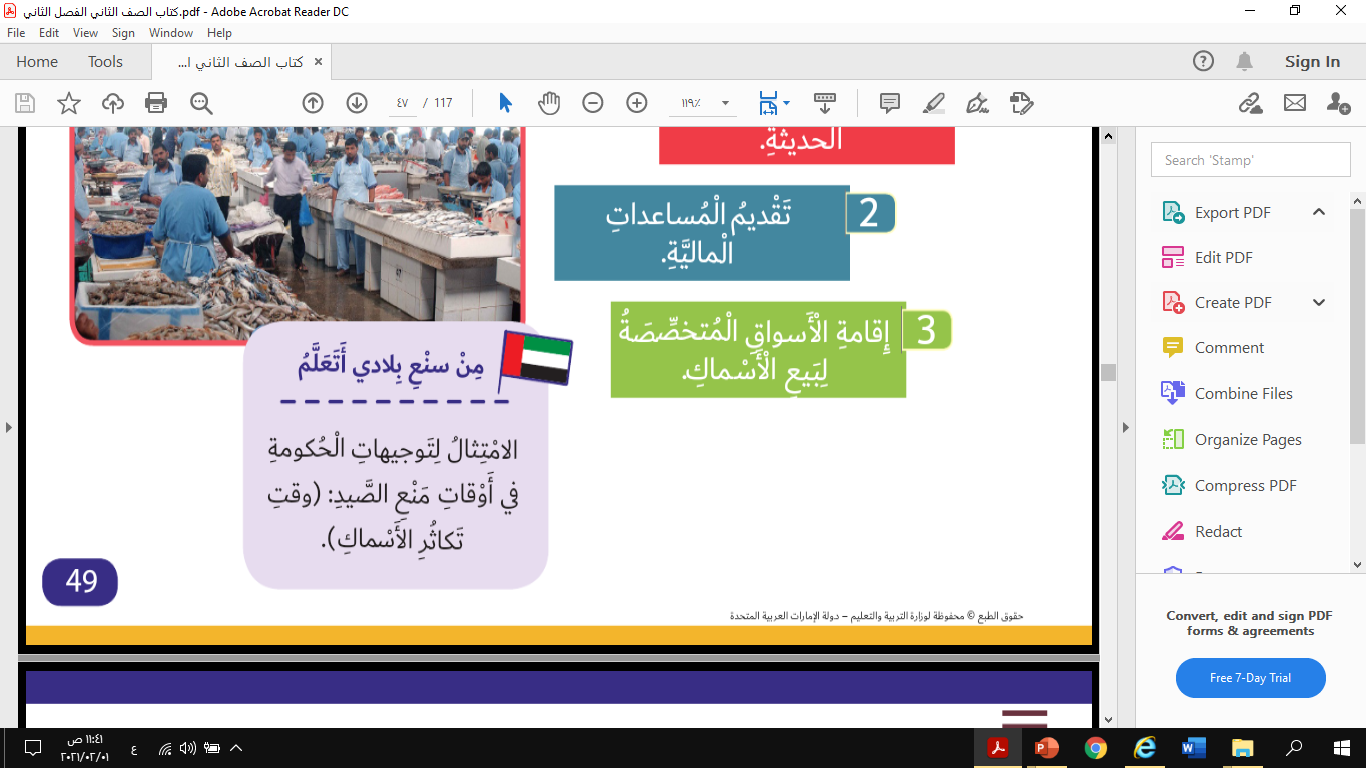 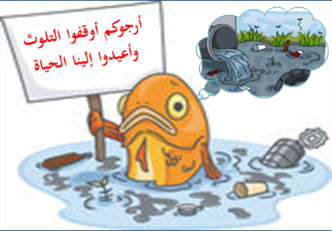 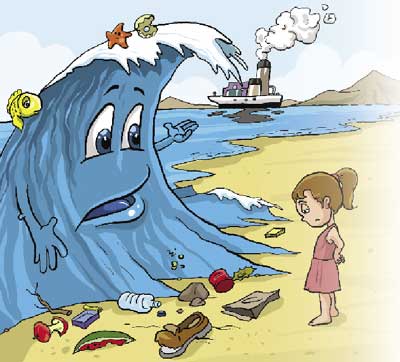 من واجبنا حماية مياه البحر من التلوث
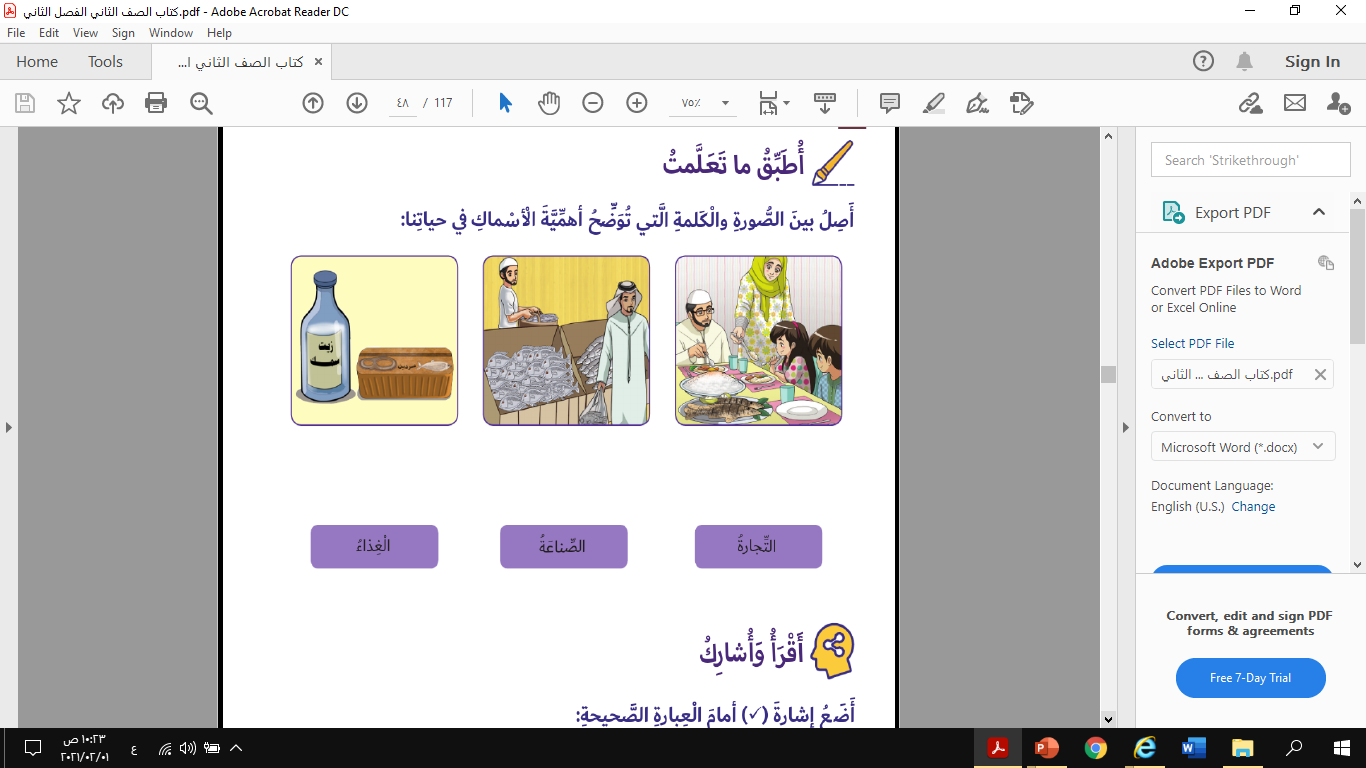 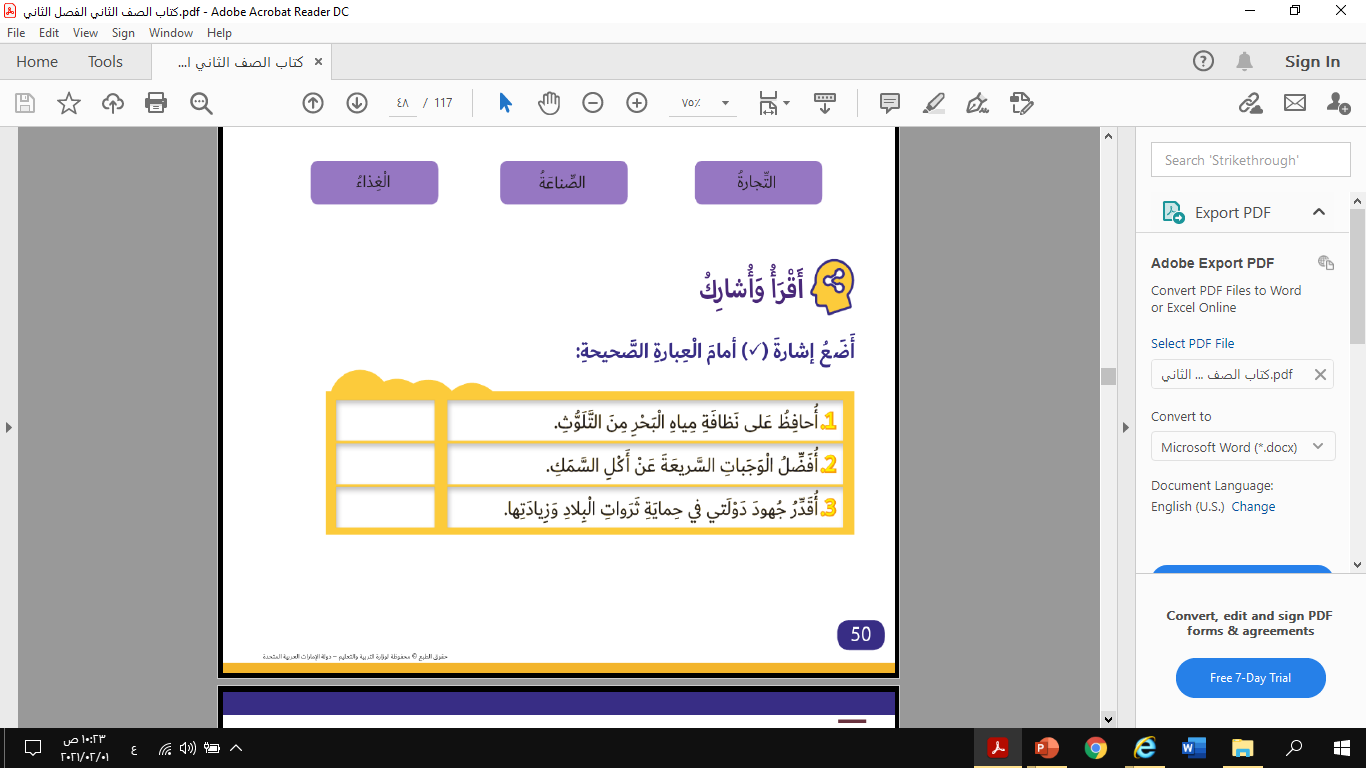 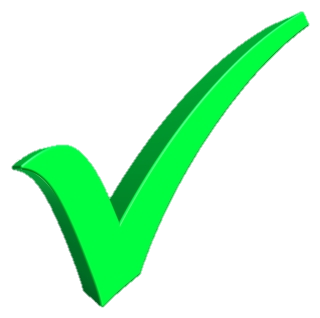 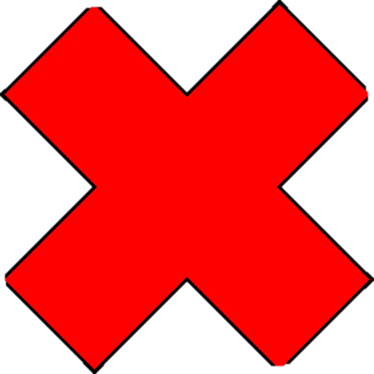 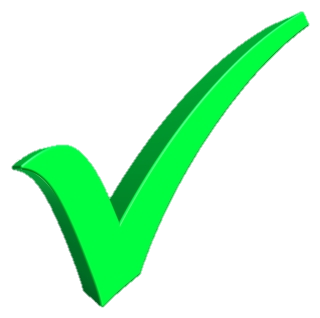 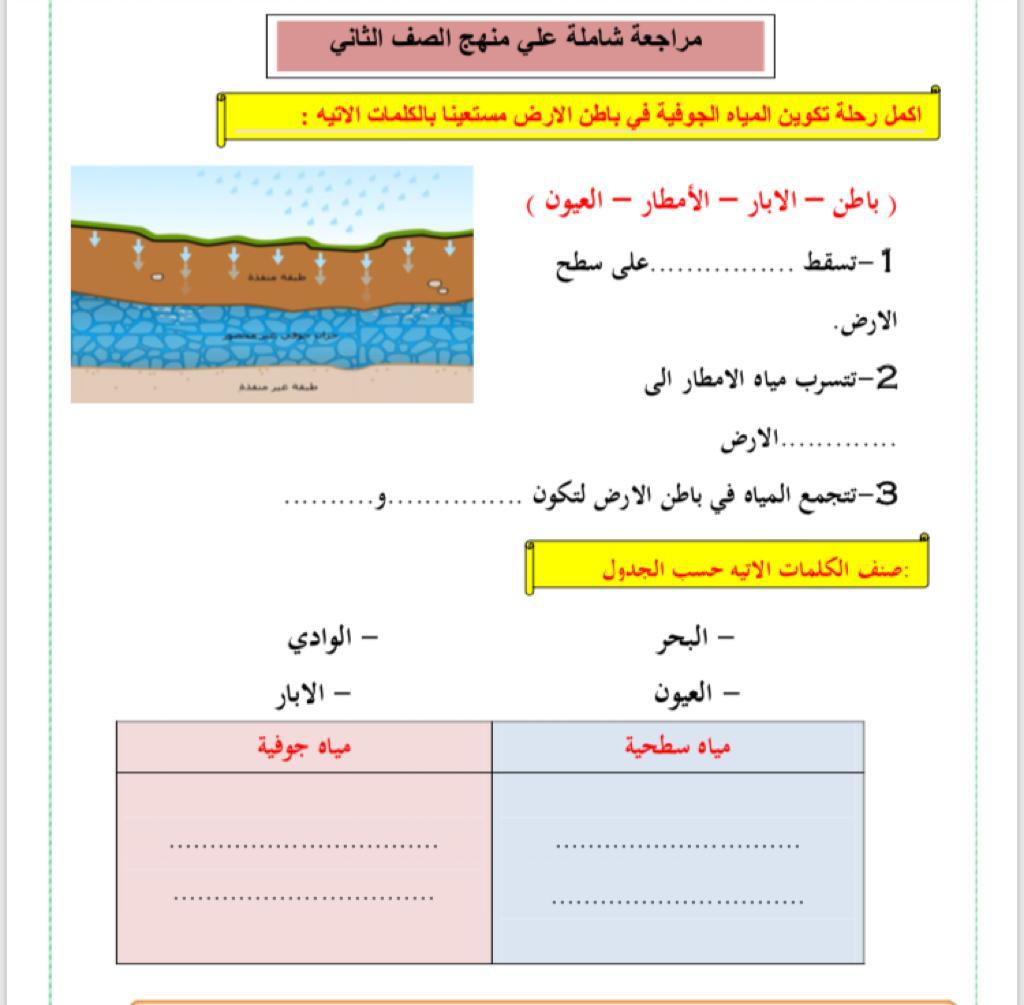 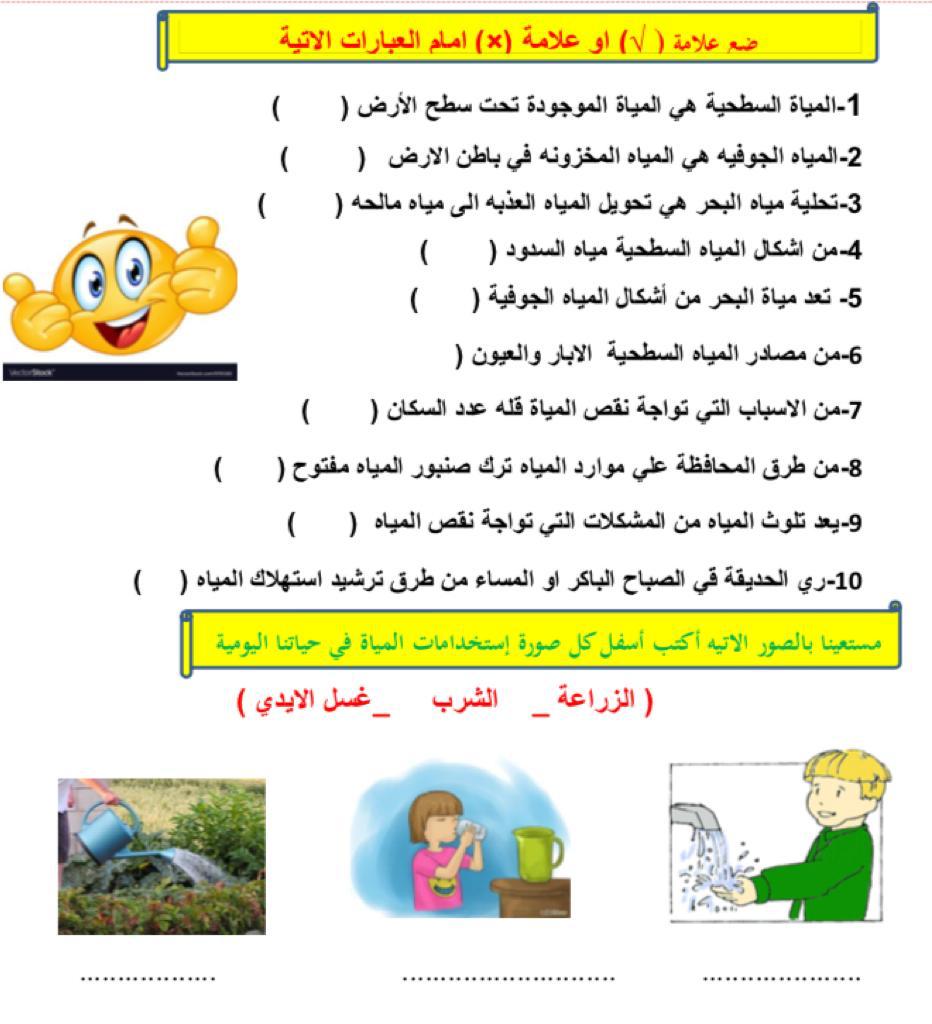 تأشيرة الخروج باستخدام استراتيجية التعلم باللعب
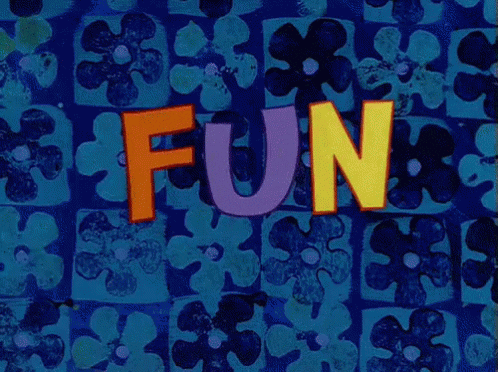 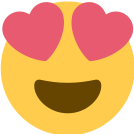 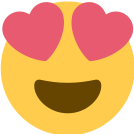 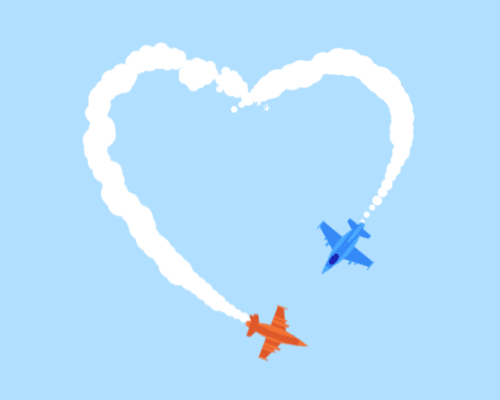 إلى اللقاء يا أصدقائي أتمنى أنكم استمتعم بدرسنا لليوم